GV nêu tình huống: Hãy tưởng tượng trong một chuyến hải trình từ Việt Nam đi Hoa Kỳ, bất chợt gặp con bão lớn, con tàu do em làm thuyền trưởng bị mất phương hướng, lênh đênh ngoài biển khơi. Là thuyền trưởng, em sẽ làm gì để xác định đúng phương hướng tiếp tục hải trình???
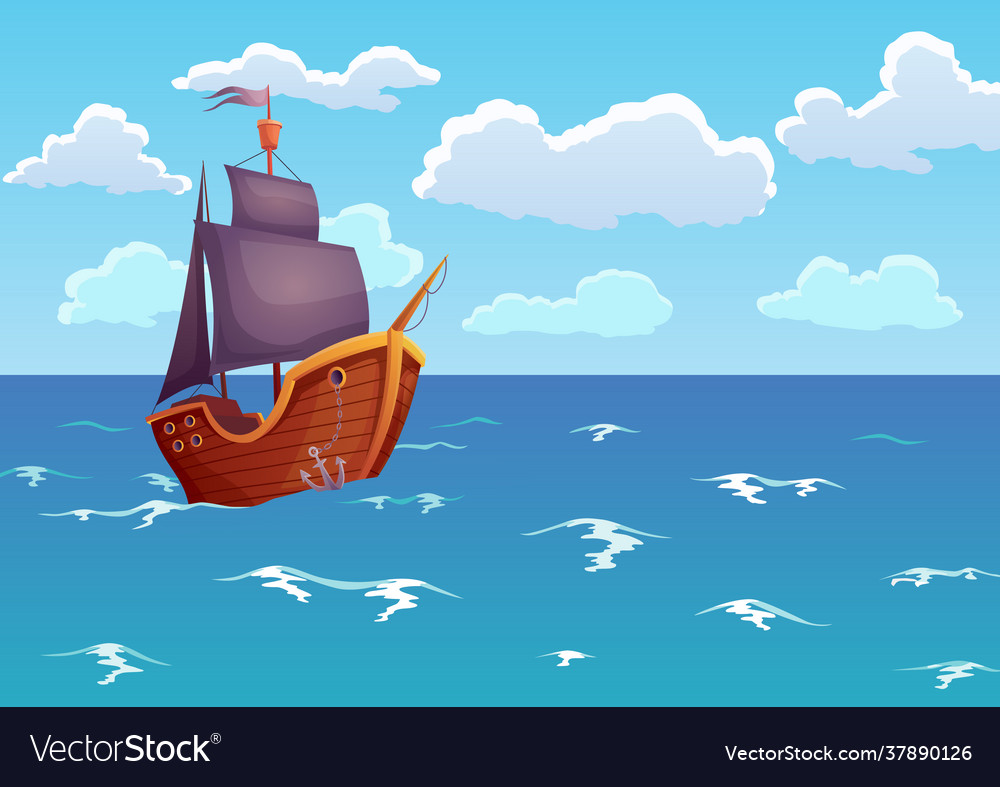 18:17
TIẾT - BÀI 9. XÁC ĐỊNH PHƯƠNG HƯỚNG NGOÀI THỰC TẾ
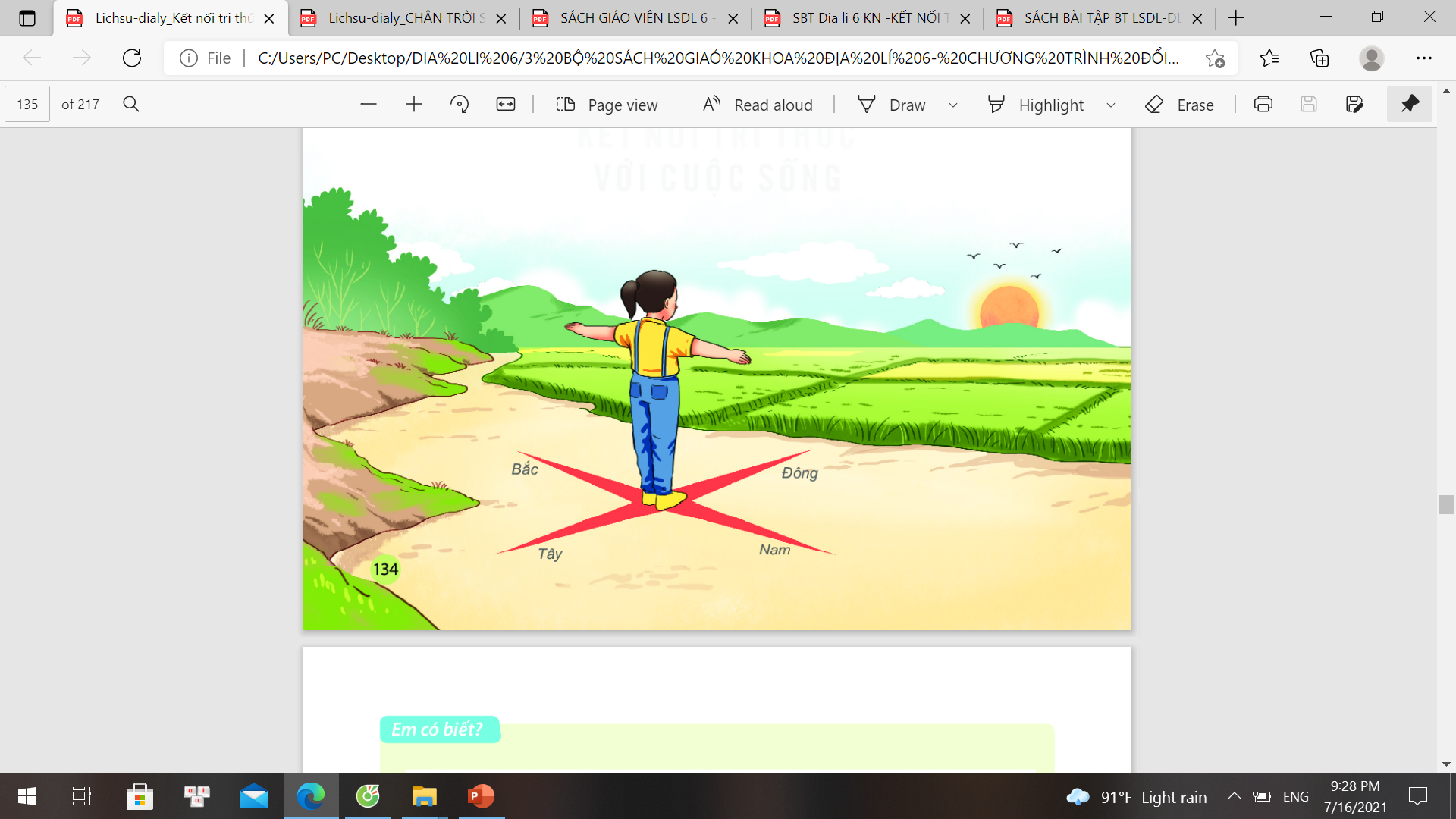 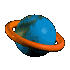 TIẾT - BÀI 9. XÁC ĐỊNH PHƯƠNG HƯỚNG NGOÀI THỰC TẾ
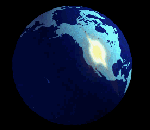    
1. Xác định phương hướng bằng la bàn
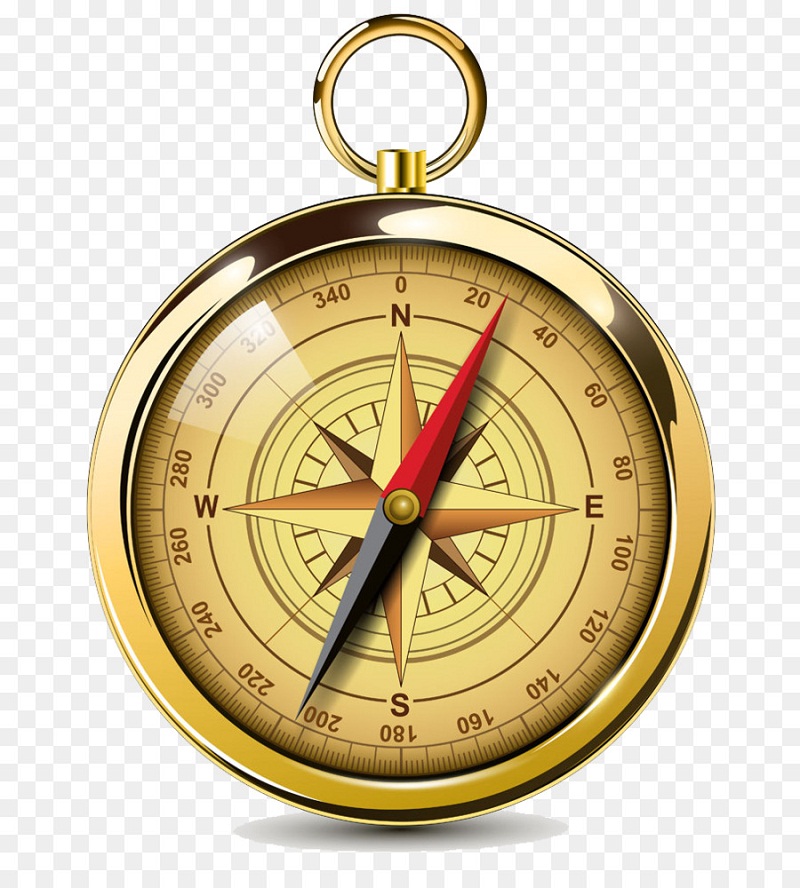 a. Cấu tạo của la bàn
Bằng hiểu biết thực tế, em hãy nêu cấu tạo của La bàn?
La bàn cầm tay
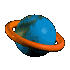 TIẾT - BÀI 9. XÁC ĐỊNH PHƯƠNG HƯỚNG NGOÀI THỰC TẾ
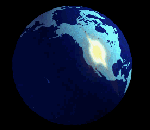    
1. Xác định phương hướng bằng la bàn
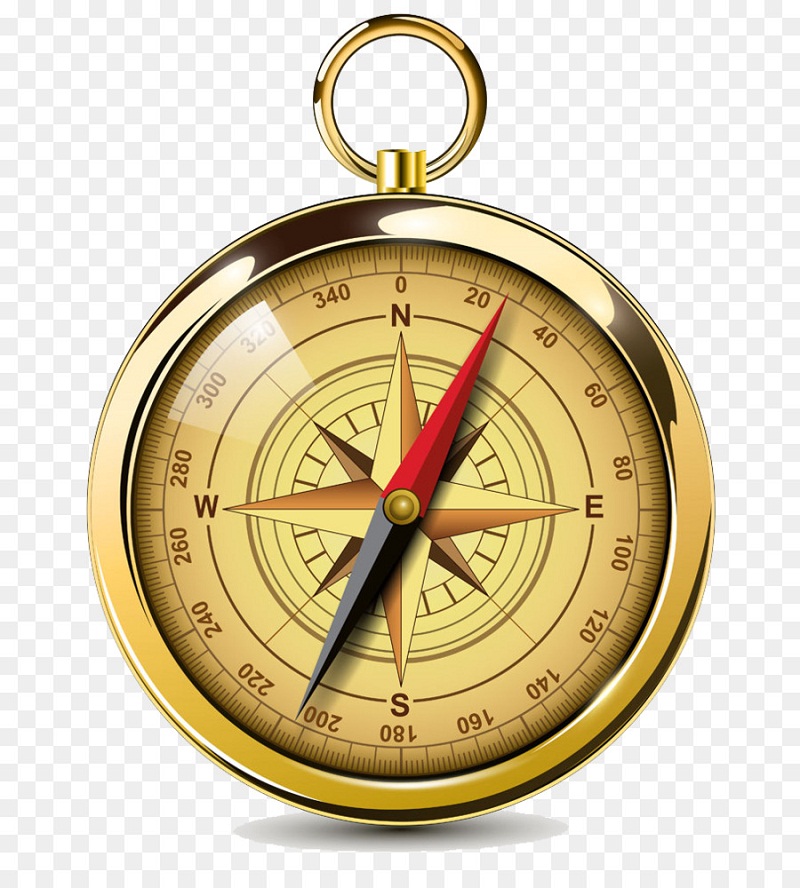 a. Cấu tạo của la bàn
Xác định các hướng chính của La bàn?
Tìm các chữ chỉ phương hướng bằng tiếng Việt tương ứng với các chữ cái viết  tắt bằng tiếng Anh trên la bàn: N, S, E, W, NE, SE, SW, NW.
Tay cầm
Vòng chia độ
Kim nam châm
chỉ hướng
La bàn cầm tay
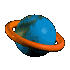 TIẾT - BÀI 9. XÁC ĐỊNH PHƯƠNG HƯỚNG NGOÀI THỰC TẾ
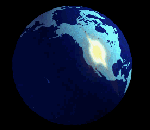    
1. Xác định phương hướng bằng la bàn
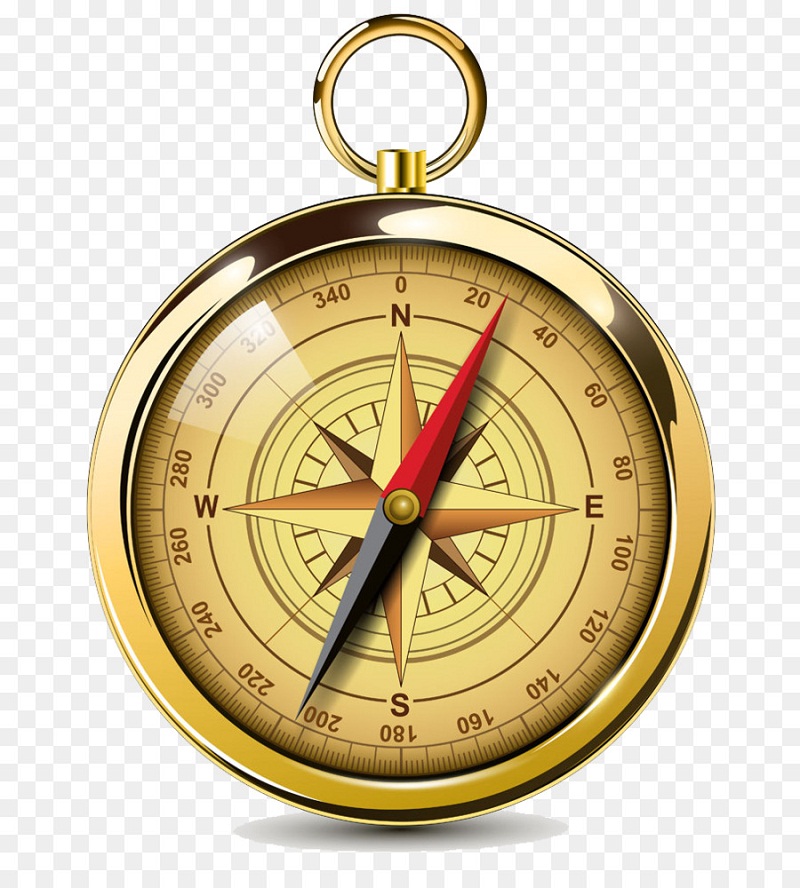 a. Cấu tạo của la bàn
- Kim nam châm bằng kim loại có từ tính, có dạng hình thoi.
- Đầu kim bắc và đầu kim nam có màu khác nhau để phân biệt.
- Vòng chia độ: ghi 4 hướng chính và số độ từ 00 - 3600.
La bàn cầm tay
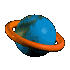 TIẾT - BÀI 9. XÁC ĐỊNH PHƯƠNG HƯỚNG NGOÀI THỰC TẾ
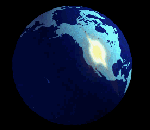    
1. Xác định phương hướng bằng la bàn
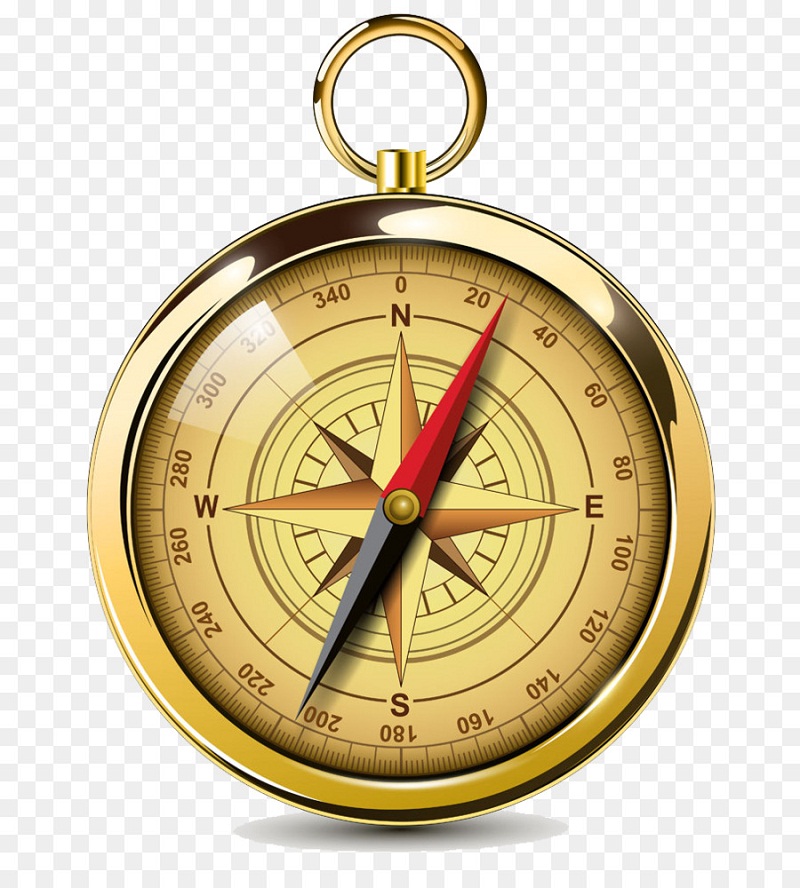 a. Cấu tạo của la bàn
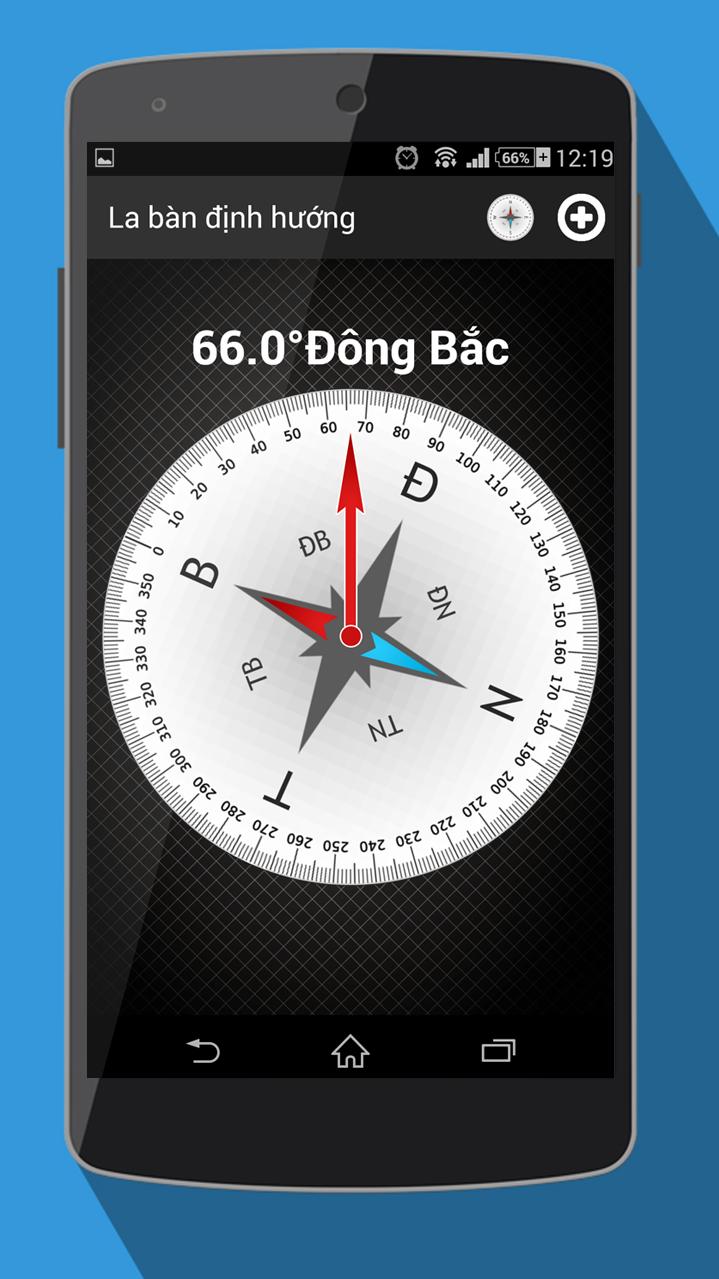 La bàn trong điện thoại thông minh
La bàn cầm tay
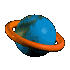 TIẾT - BÀI 9. XÁC ĐỊNH PHƯƠNG HƯỚNG NGOÀI THỰC TẾ
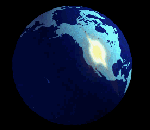    
1. Xác định phương hướng bằng la bàn
Xác định hướng bắc nam trong thực tế, từ đó xác đinh các hướng còn lại
Đặt la bàn thăng bằng trên mặt phẳng, tránh xa các vật kim loại
Chỉnh vị trí để kim
 la bàn chỉ hướng bắc trùng 00
b. Cách sử dụng la bàn
Bước 1
Bước 3
Bước 2
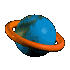 TIẾT - BÀI 9. XÁC ĐỊNH PHƯƠNG HƯỚNG NGOÀI THỰC TẾ
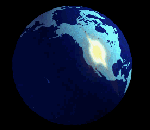    
1. Xác định phương hướng bằng la bàn
THẢO LUẬN NHÓM: 3 phút
Yêu cầu: Sử dụng la bàn trong lớp học để xác định:
Nhóm 1,3: 
Hướng của cửa lớp (nhìn thẳng từ trong ra ngoài).
Nhóm  2,4: 
Hướng của cổng trường (nhìn thẳng từ trong ra ngoài).
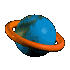 TIẾT - BÀI 9. XÁC ĐỊNH PHƯƠNG HƯỚNG NGOÀI THỰC TẾ
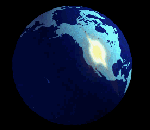    
2. Xác định phương hướng dựa vào quan sát hiện tượng tự nhiên
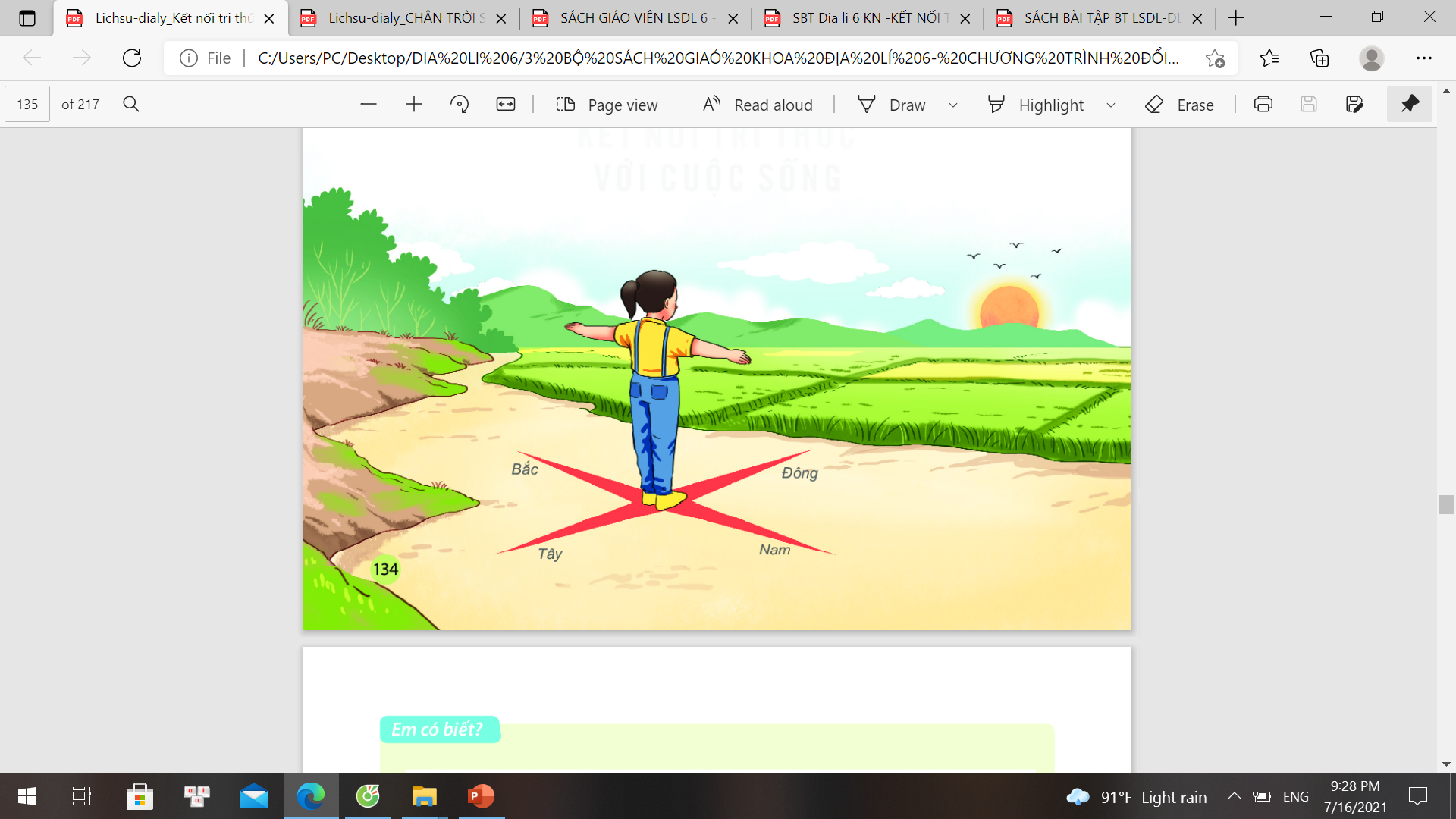 Dựa vào hiểu biết thực tế, em hãy cho biết mặt trời mọc hướng nào và lặn hướng nào?
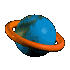 TIẾT - BÀI 9. XÁC ĐỊNH PHƯƠNG HƯỚNG NGOÀI THỰC TẾ
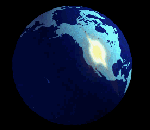    
2. Xác định phương hướng dựa vào quan sát hiện tượng tự nhiên
Từ câu chuyện trên, em hãy nêu quy tắc xác định phương hướng ngoài thực tế dựa vào Mặt Trời mọc và lặn.
- Đọc mẩu chuyện bên rồi trả lời các câu hỏi sau:
+ Hai anh em bị lạc trong rừng vào thời gian nào trong ngày?
+ Người em xác định hướng tây bằng cách nào?
+ Sau khi xác định được hướng tây, hai anh em làm thế nào để xác định các hướng còn lại?
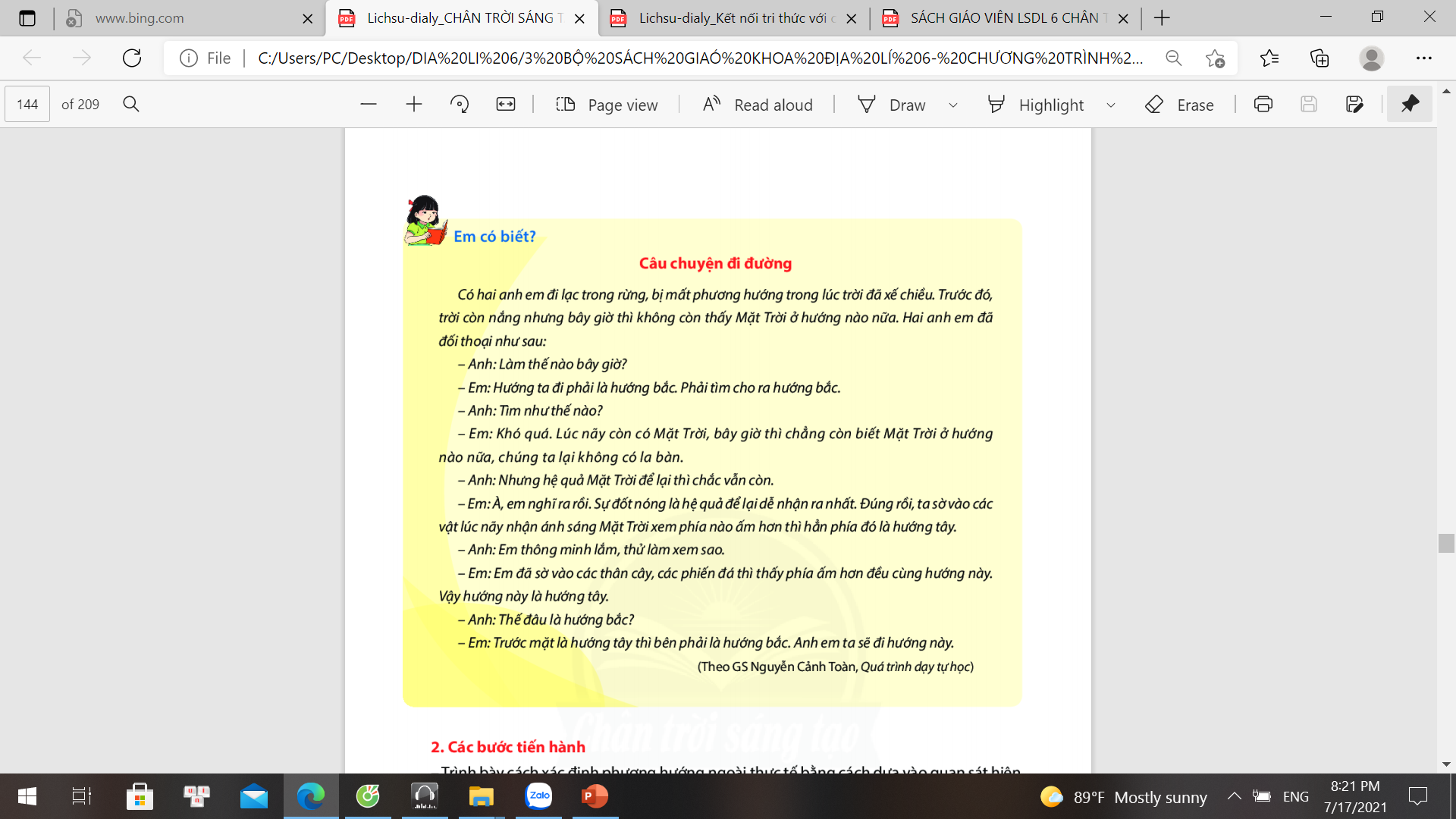 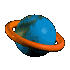 TIẾT - BÀI 9. XÁC ĐỊNH PHƯƠNG HƯỚNG NGOÀI THỰC TẾ
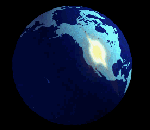    
2. Xác định phương hướng dựa vào quan sát hiện tượng tự nhiên
Dựa vào hình vẽ sau, mô tả lại cách xác định phương hướng qua việc quan sát mặt trời mọc?
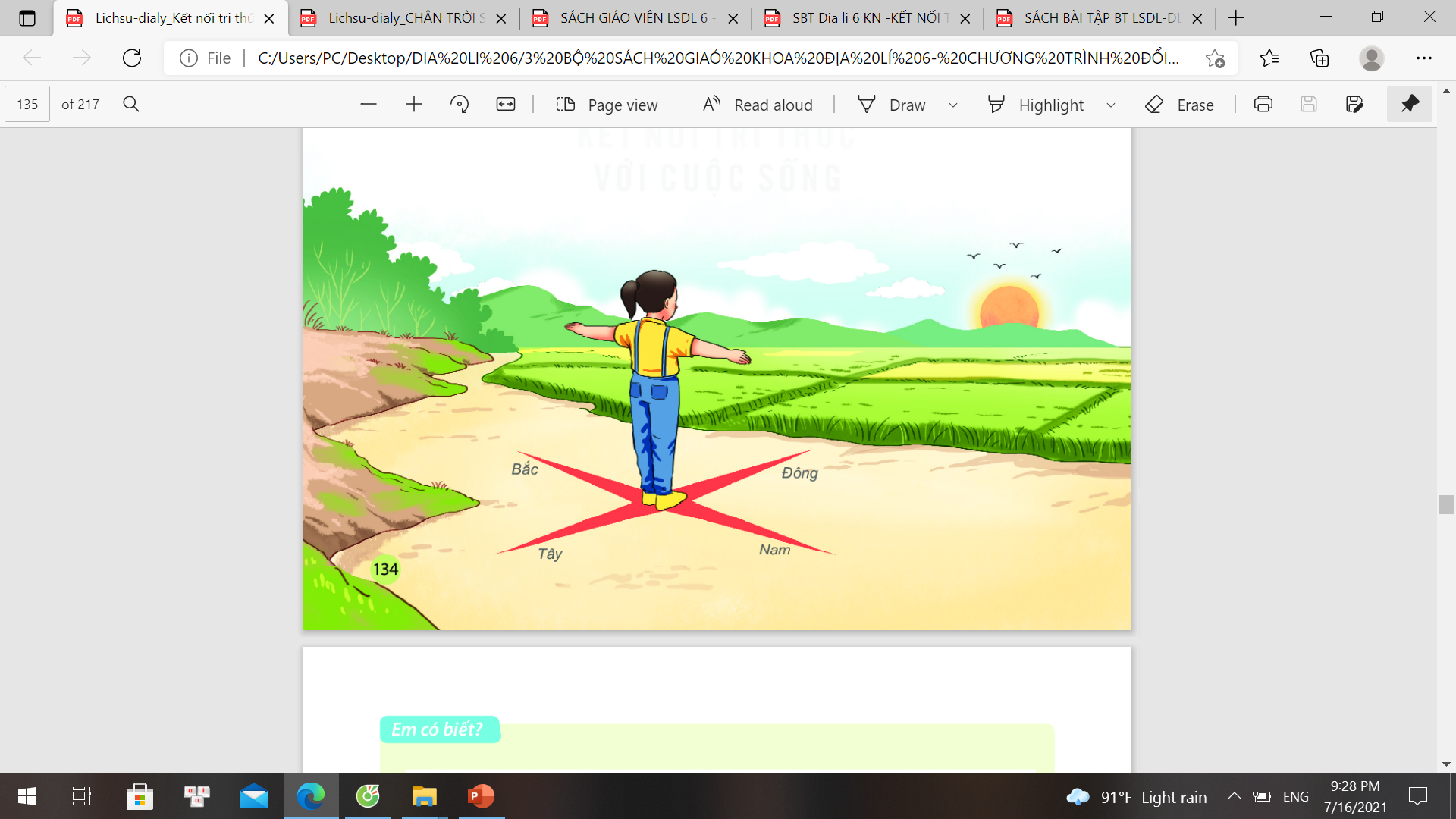 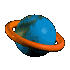 TIẾT - BÀI 9. XÁC ĐỊNH PHƯƠNG HƯỚNG NGOÀI THỰC TẾ
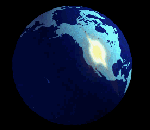    
2. Xác định phương hướng dựa vào quan sát hiện tượng tự nhiên
- Dựa vào hướng Mặt Trời mọc và lặn có thể xác định phương hướng 1 cách tương đối chính xác.
- Ngoài ra còn dựa vào một số hiện tượng khác: chòm sao Bắc Cực, hướng chim bay, hoa hướng dương, bóng nắng...
LUYỆN TẬP
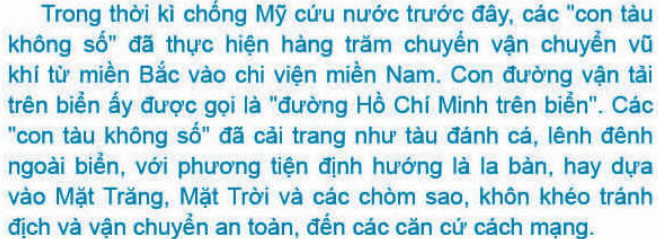 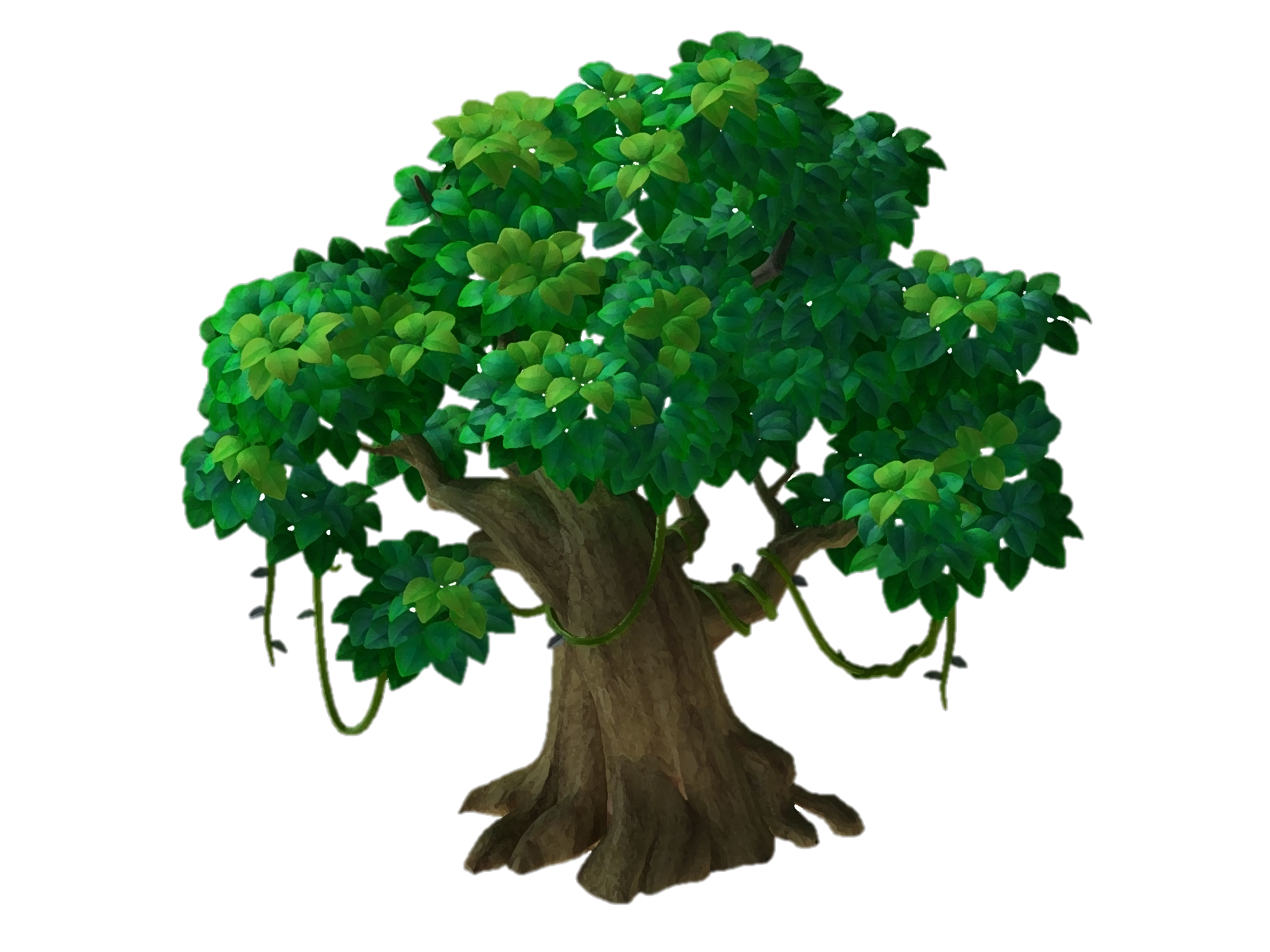 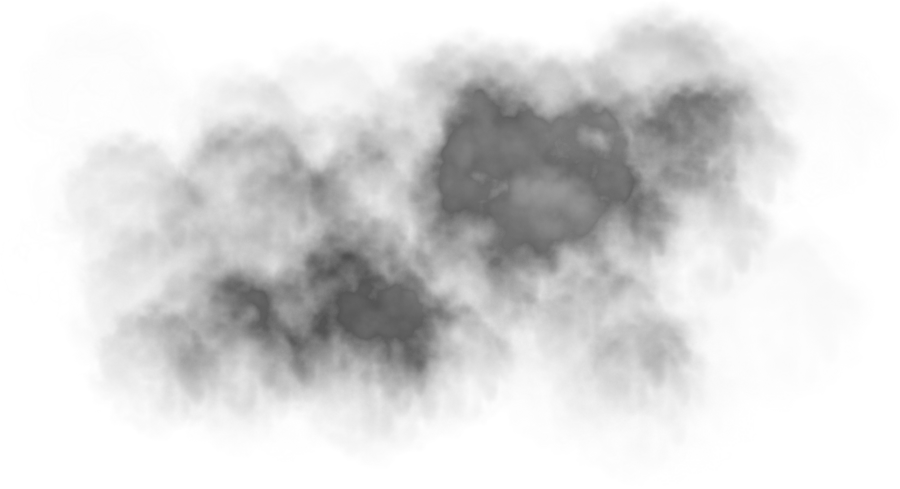 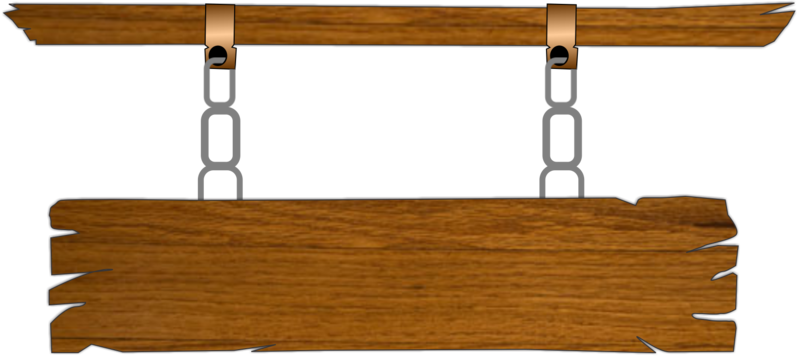 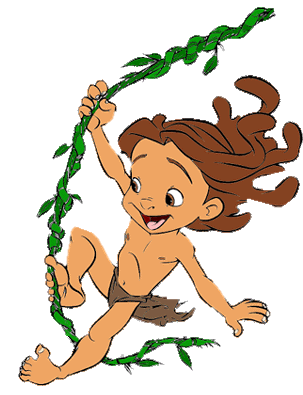 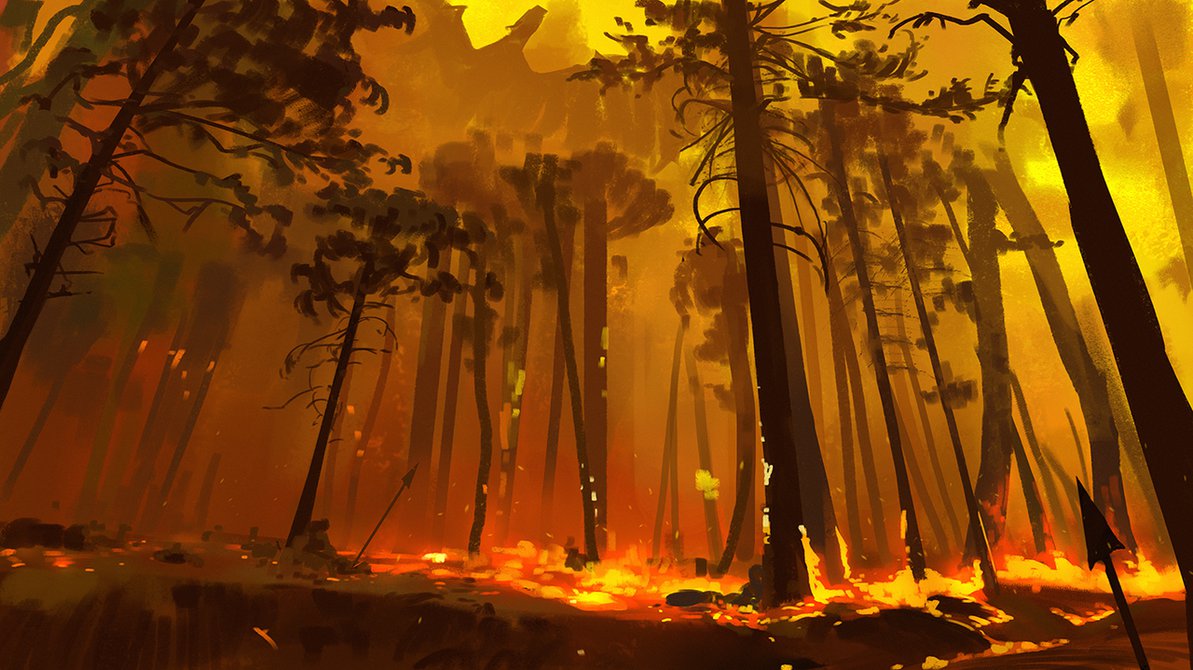 TARZAN 
GIẢI CỨU RỪNG XANH
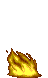 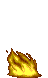 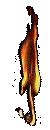 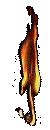 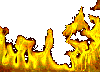 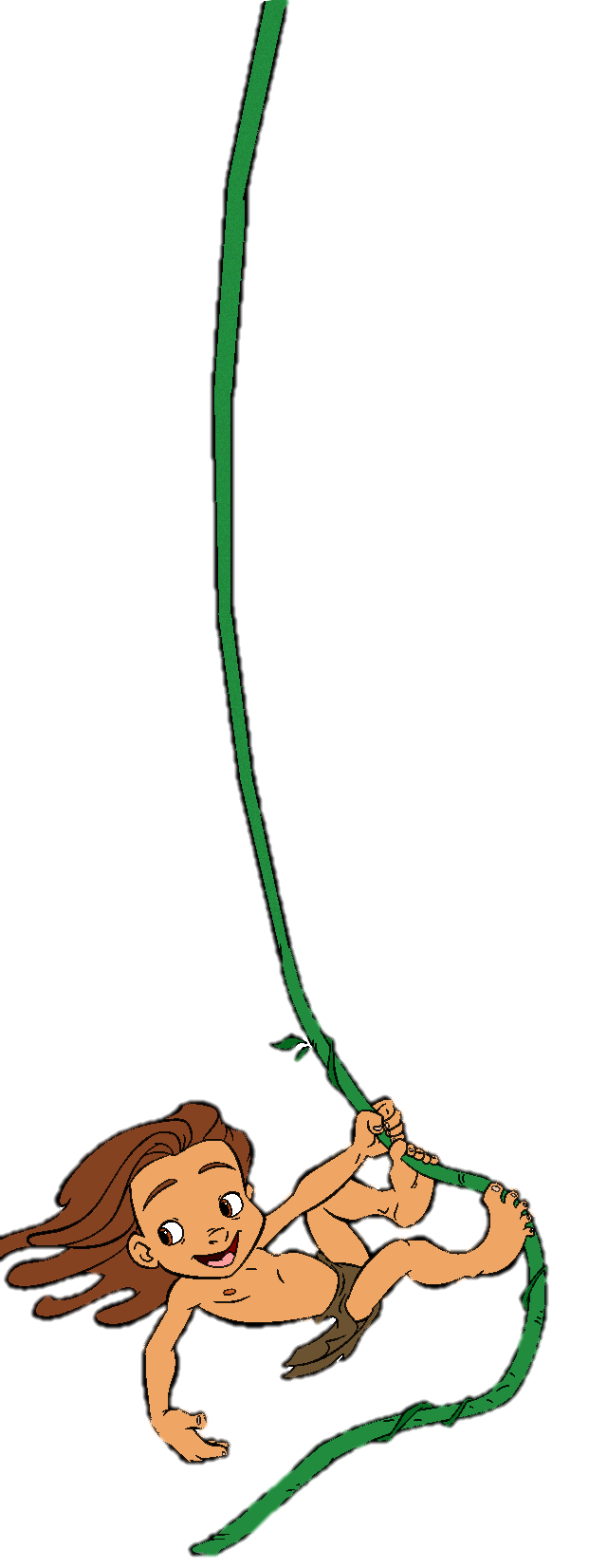 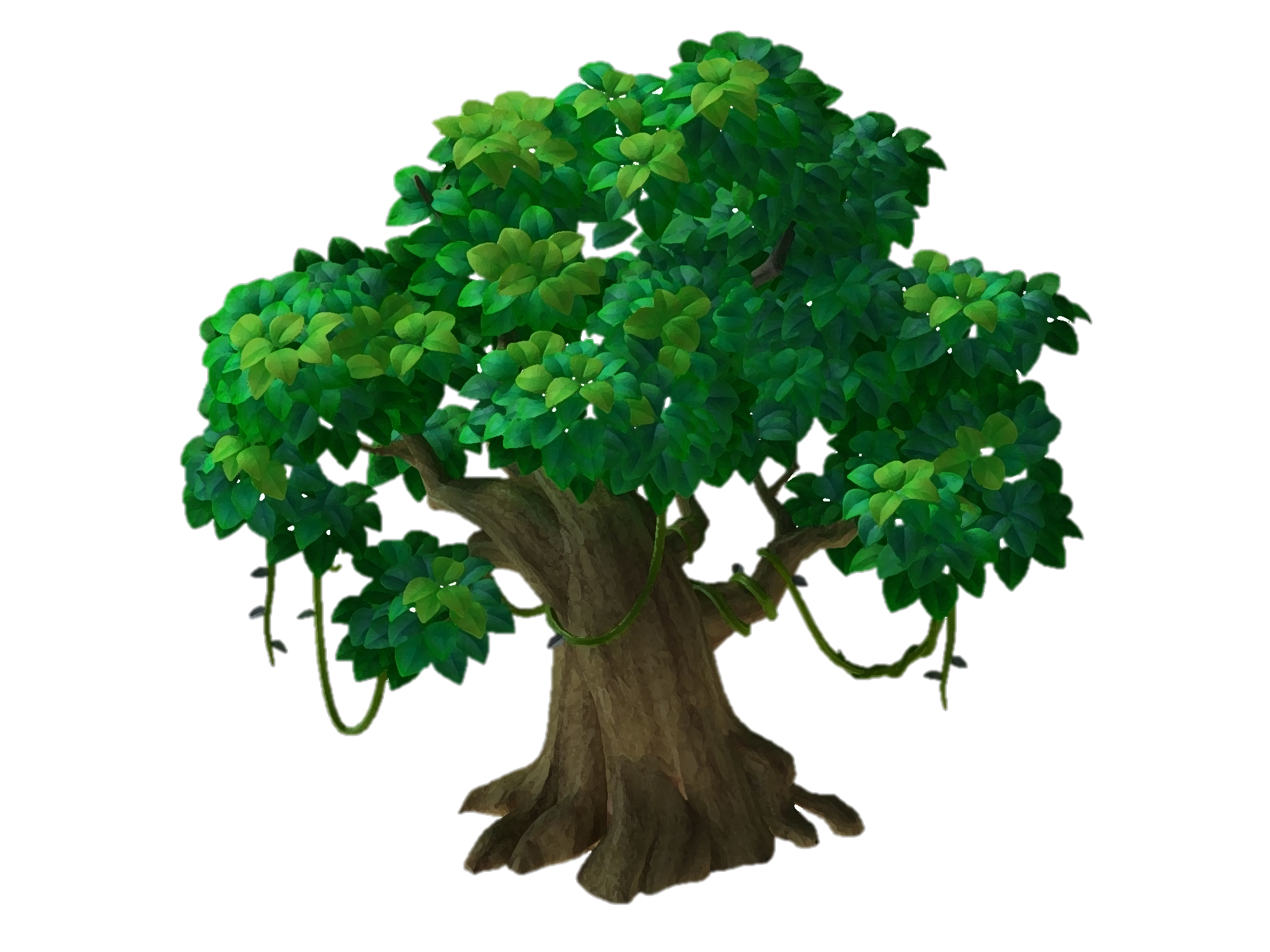 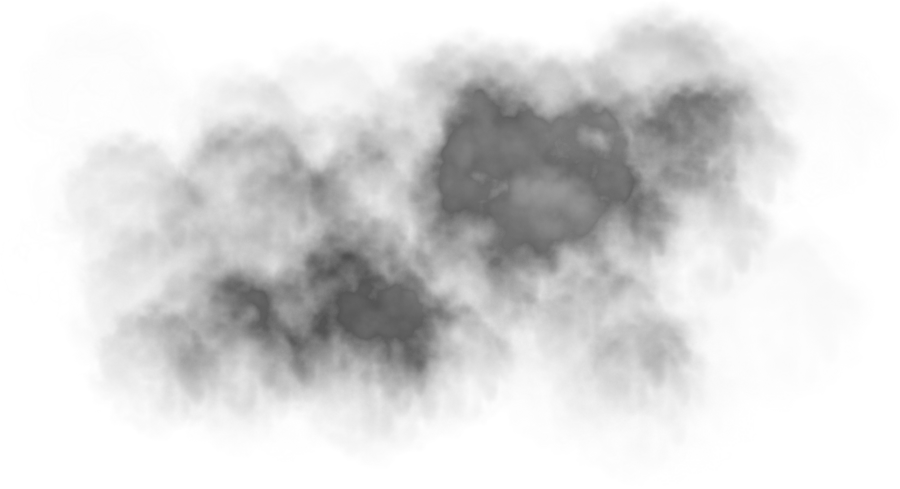 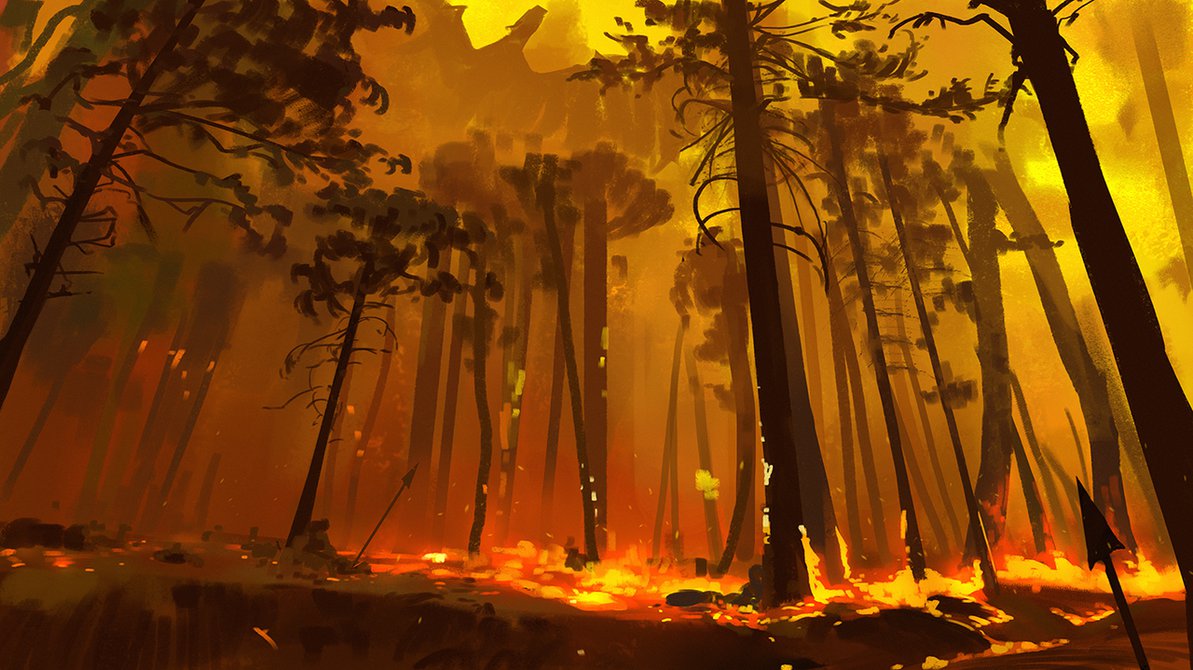 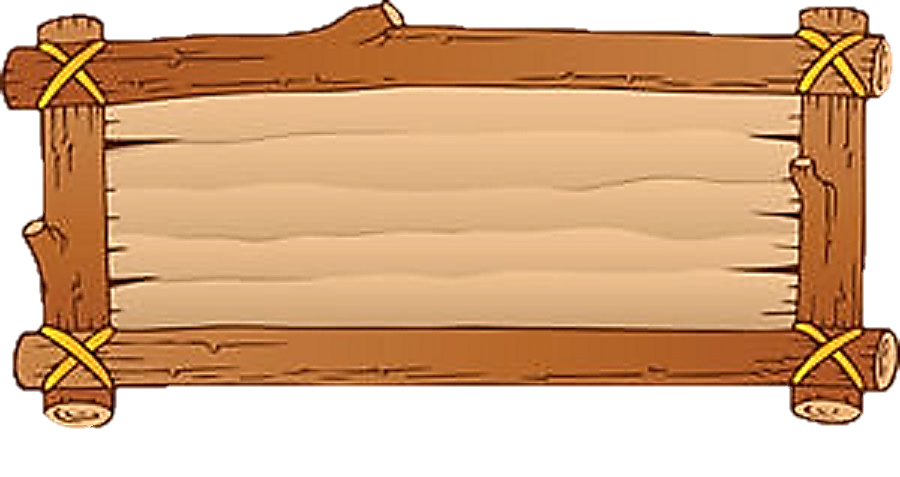 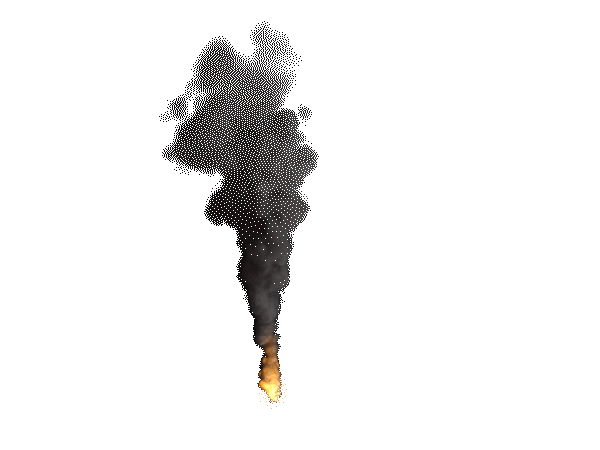 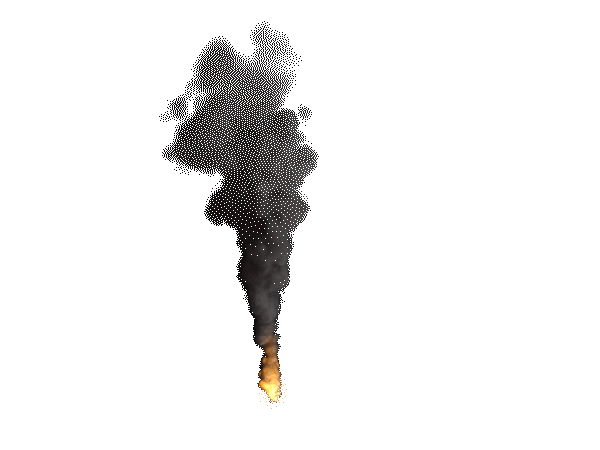 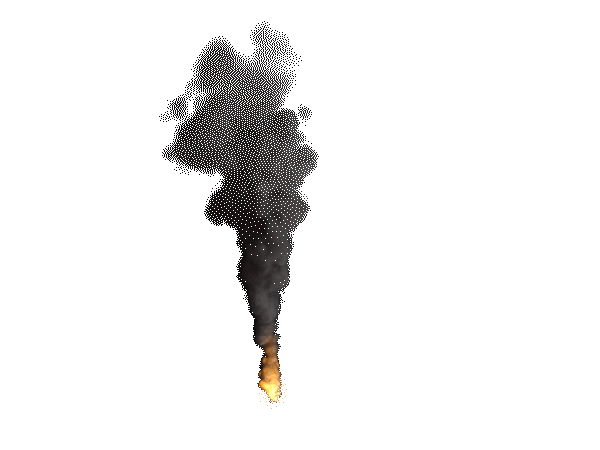 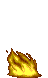 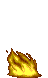 Câu 1. Hàng ngày thức dậy, ta thấy mặt trời mọc ở hướng
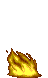 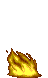 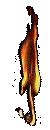 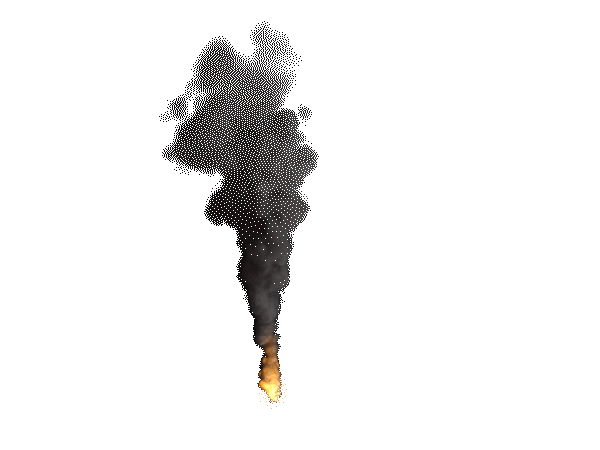 A. nam
D. đông
B. bắc
C. tây
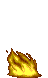 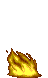 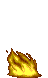 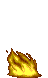 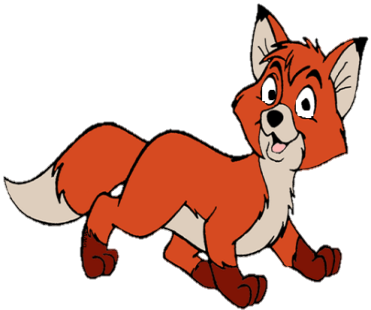 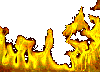 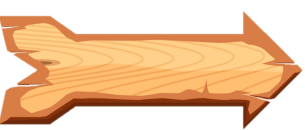 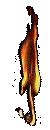 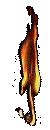 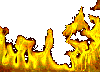 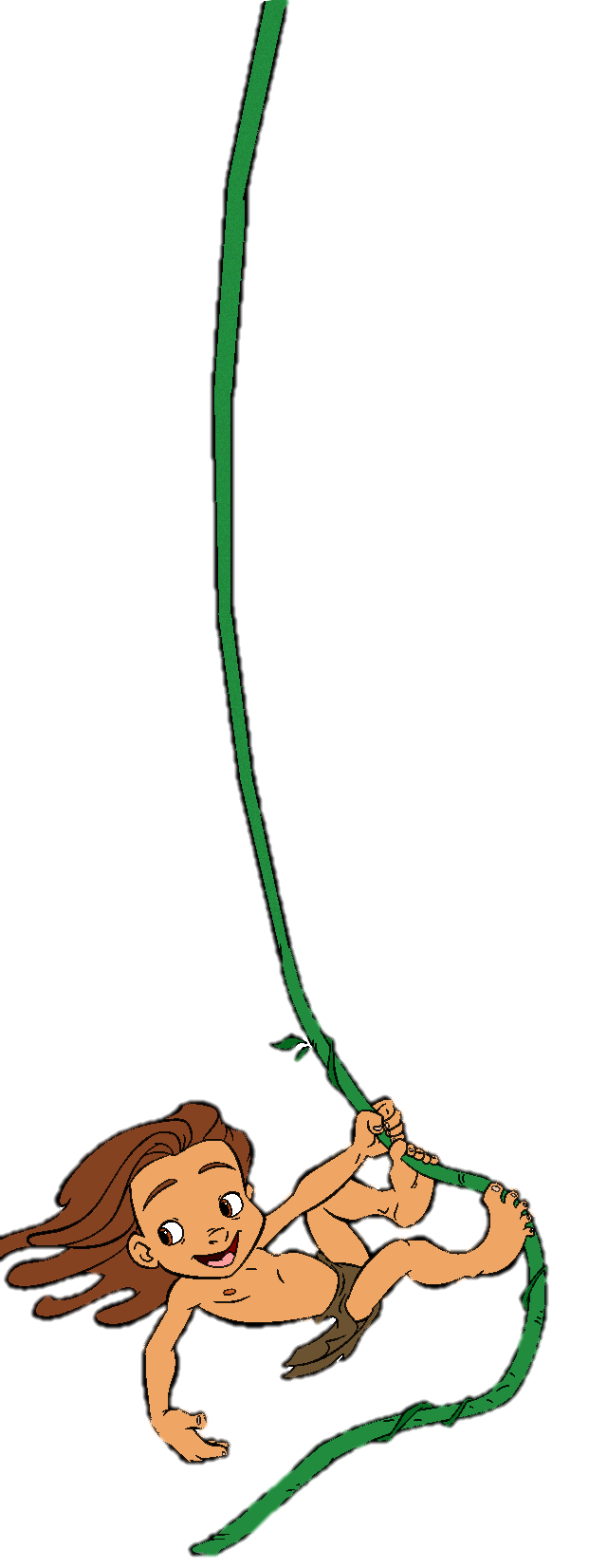 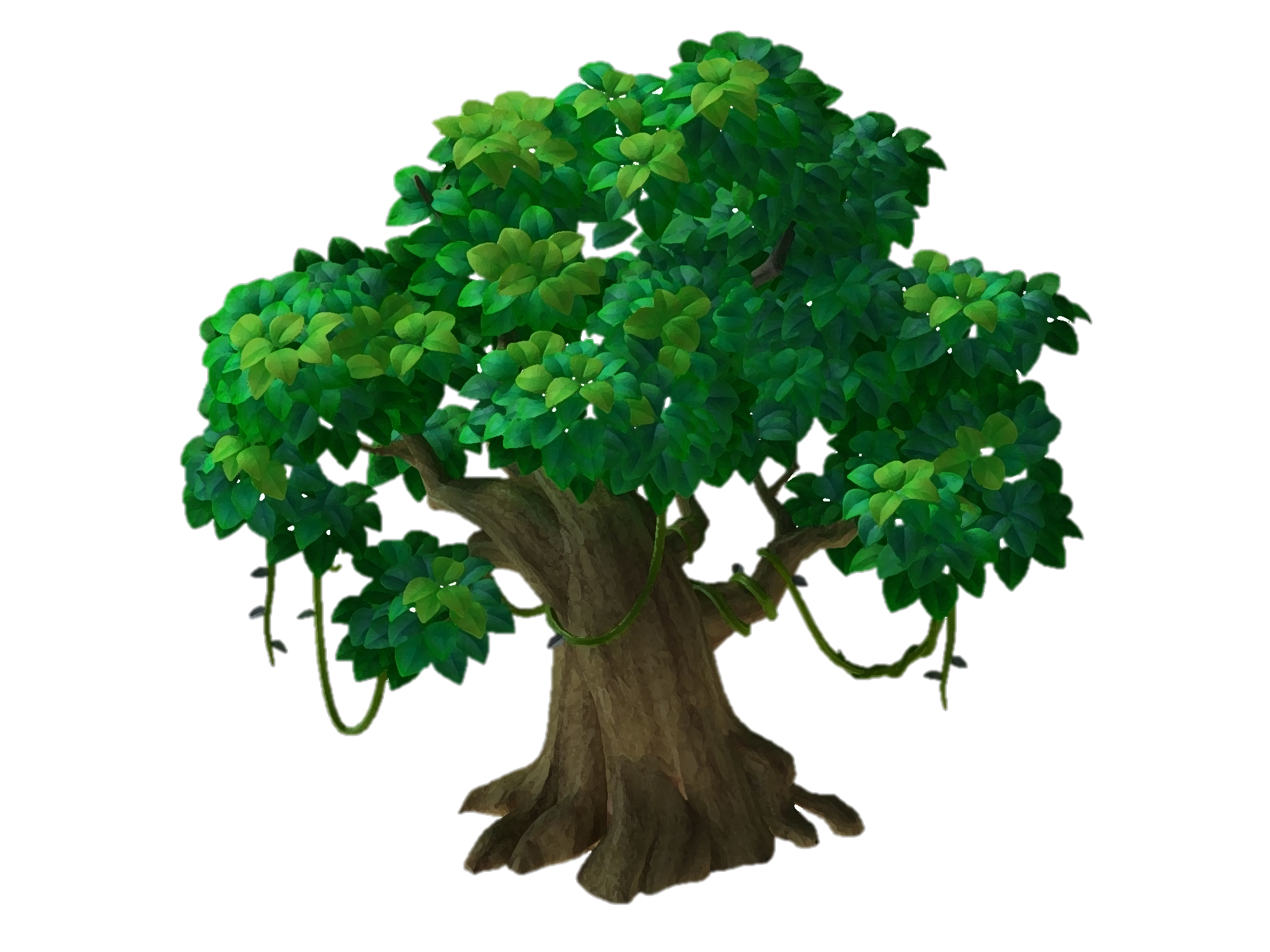 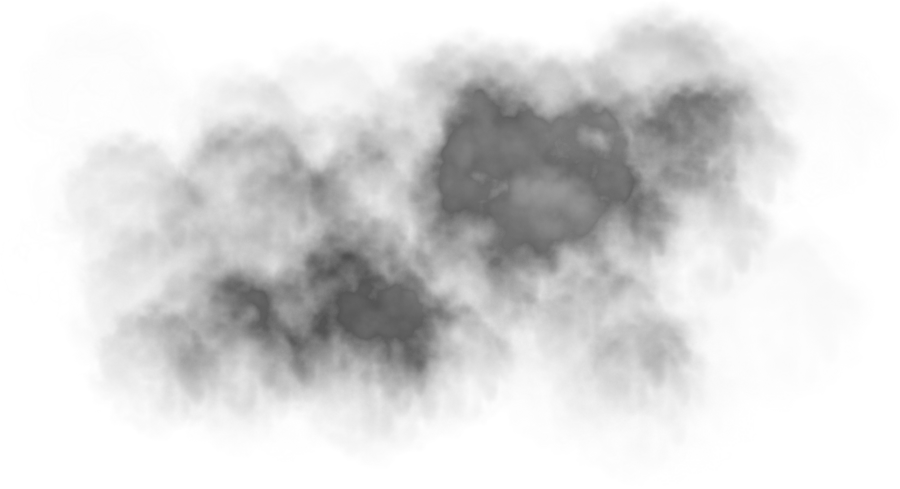 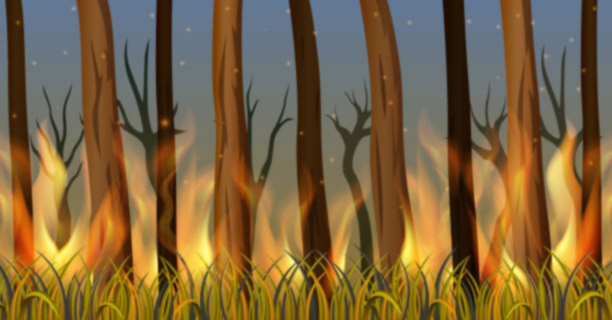 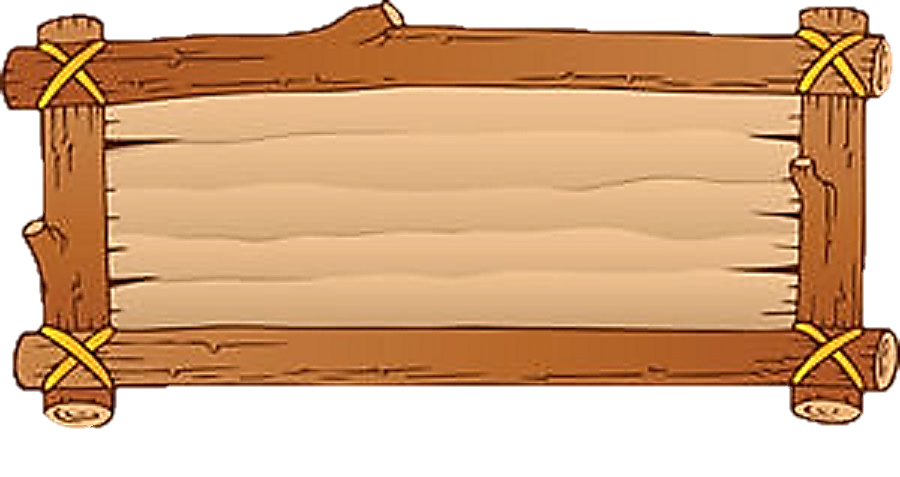 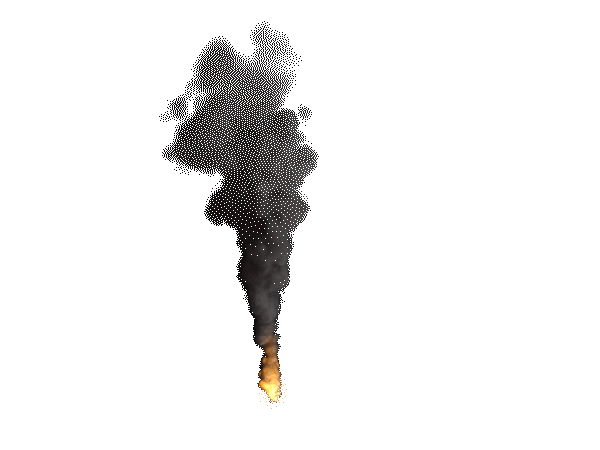 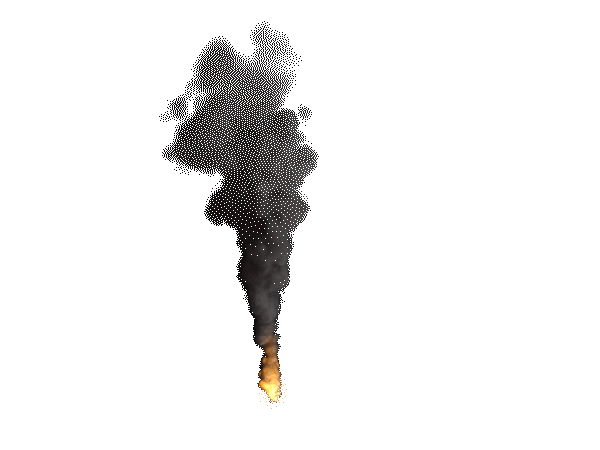 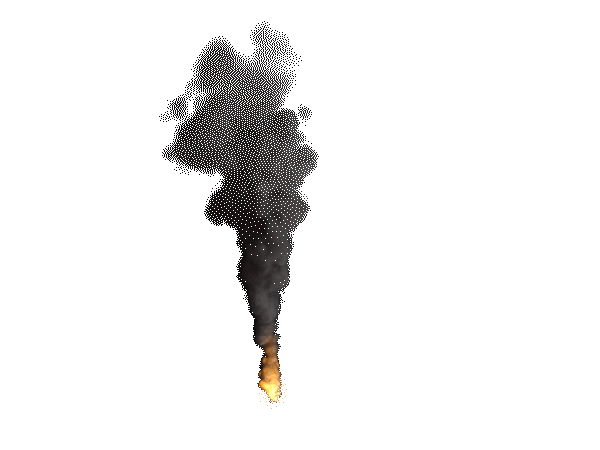 Câu 2. Kim chỉ hướng Bắc trên la bàn thường được sơn màu gì?
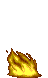 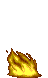 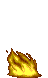 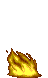 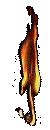 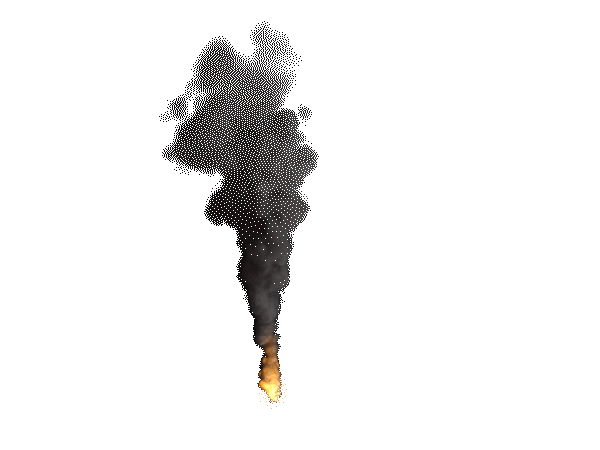 A. Xanh
B. Đỏ
C. Trắng
D. Đen
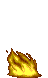 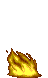 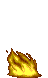 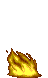 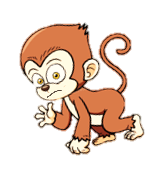 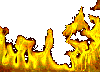 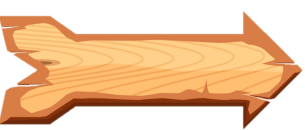 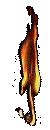 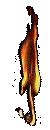 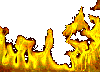 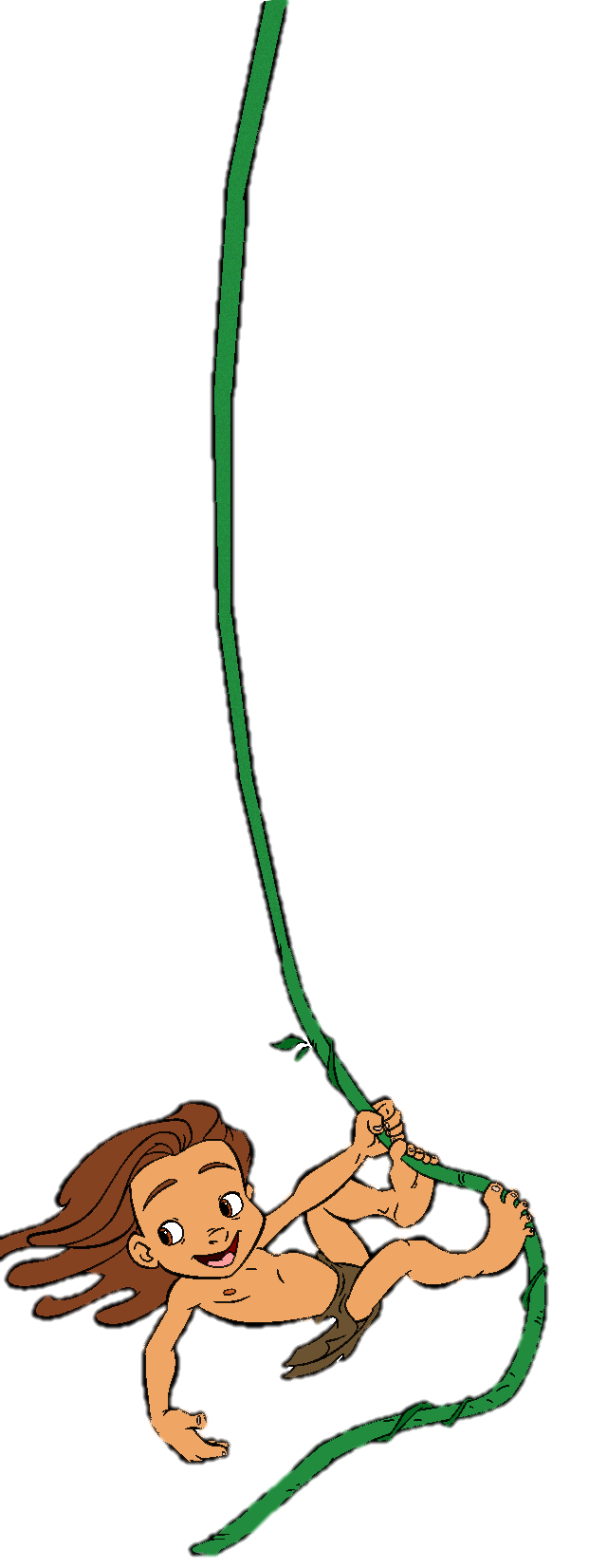 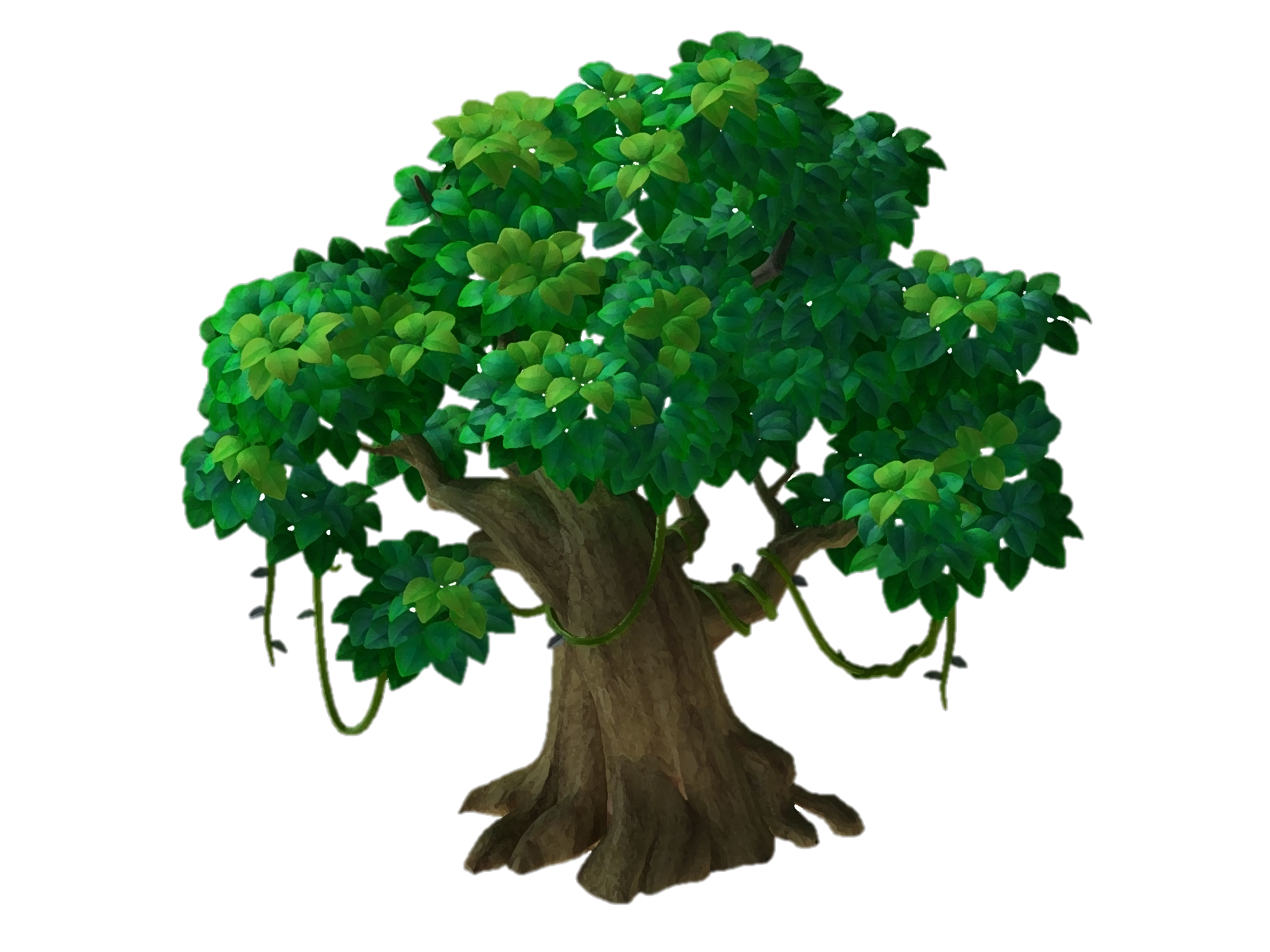 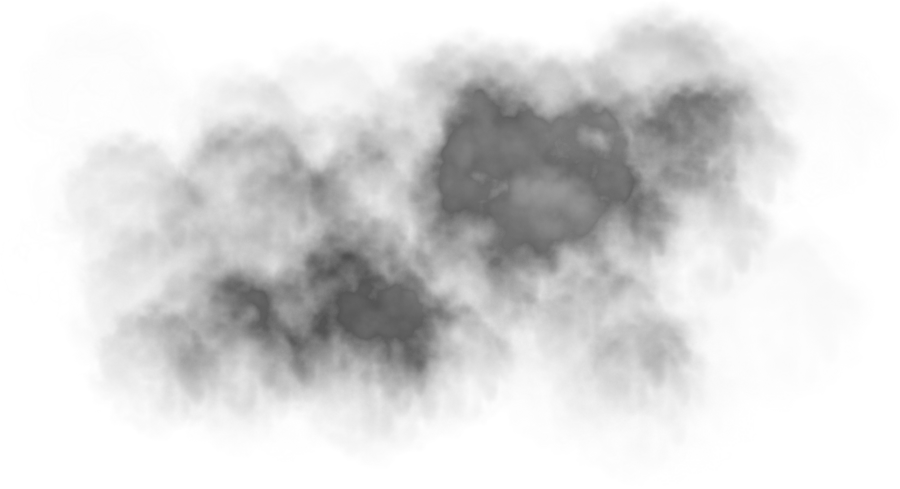 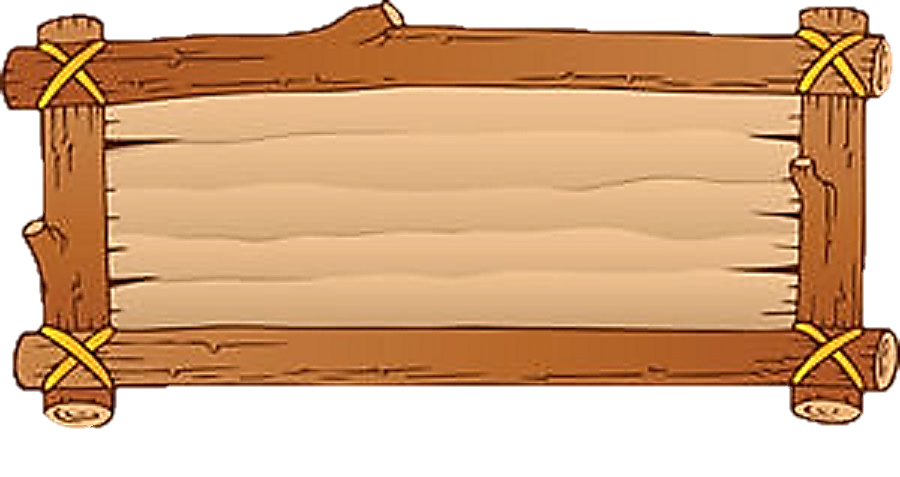 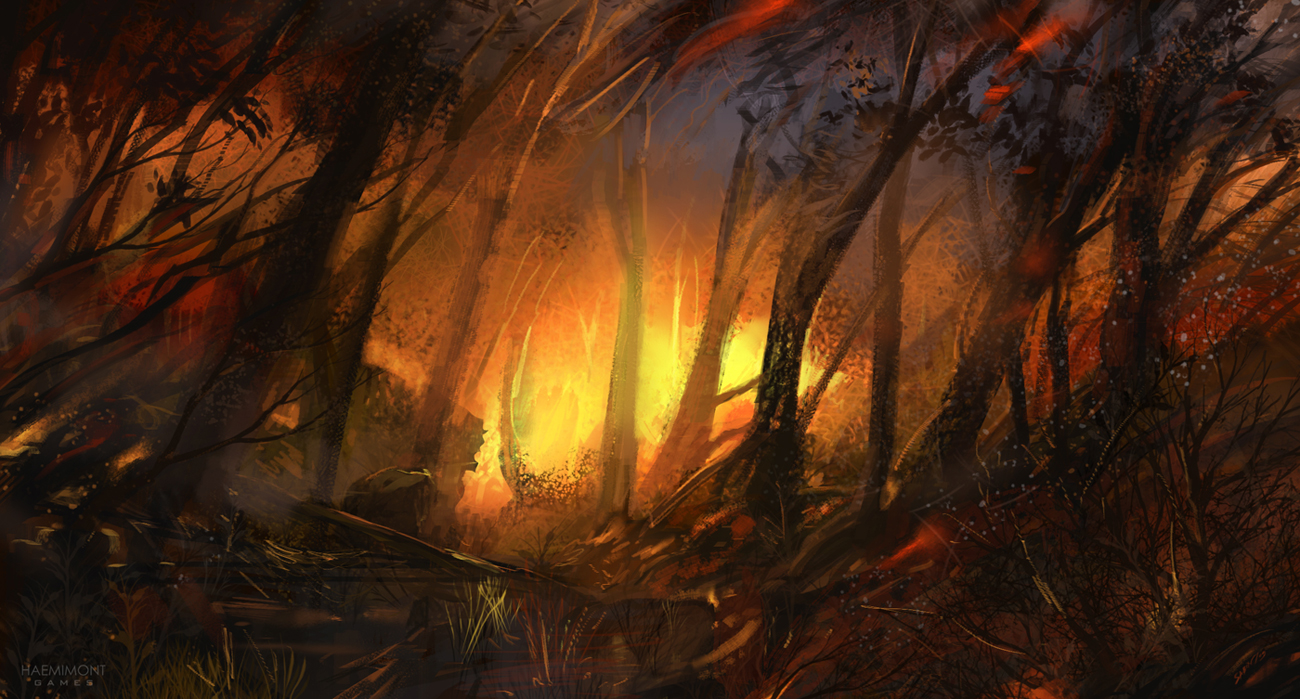 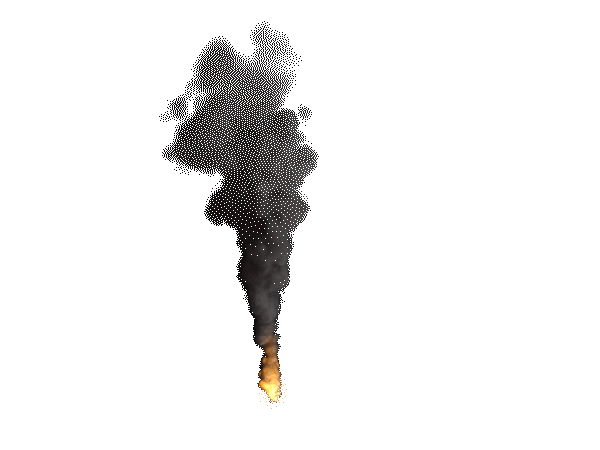 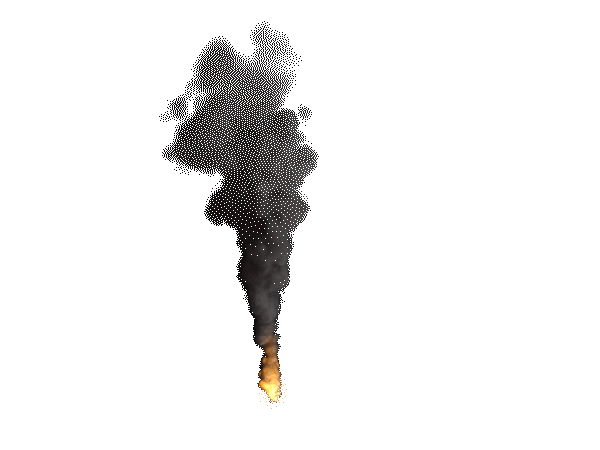 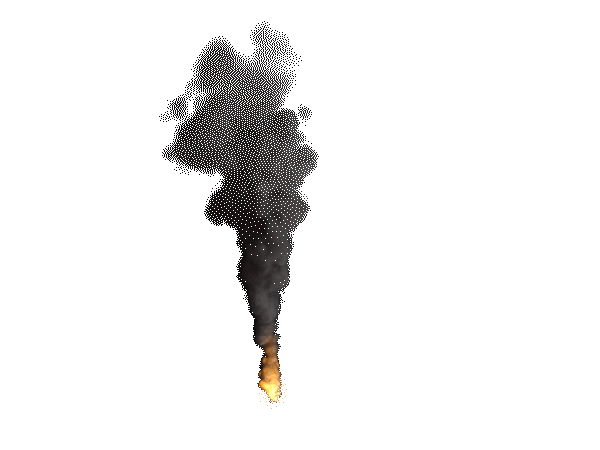 Câu 3. Ở Bắc bán cầu, vào đên tối ta tìm thấy được hướng bắc là nhờ quan sát chòm sao nào?
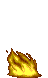 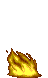 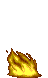 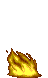 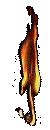 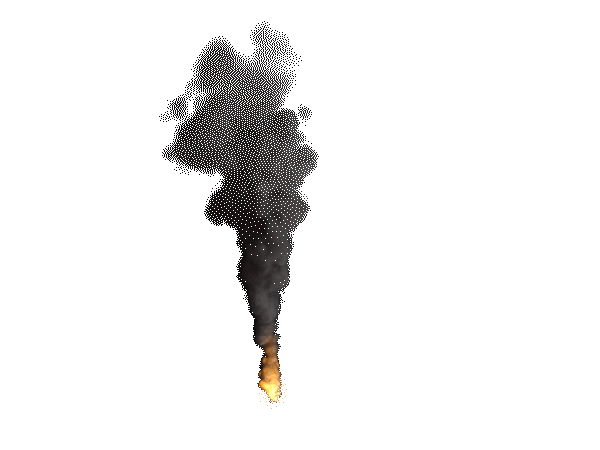 A. Đại Hùng
B.Thiên Hậu
D. Mặt Trăng
C. Bắc Đẩu
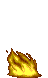 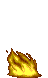 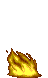 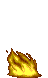 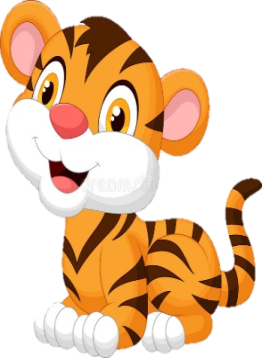 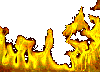 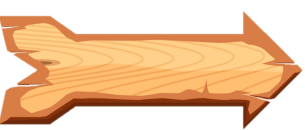 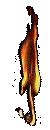 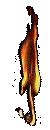 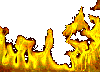 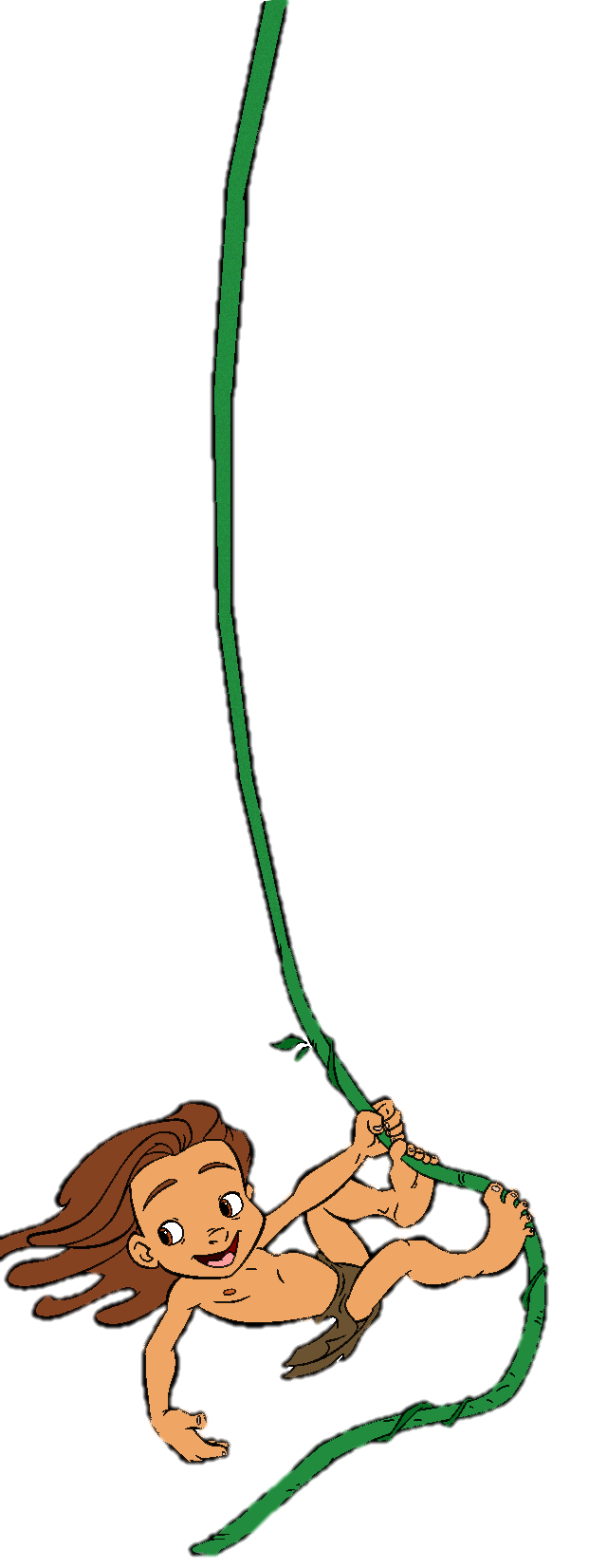 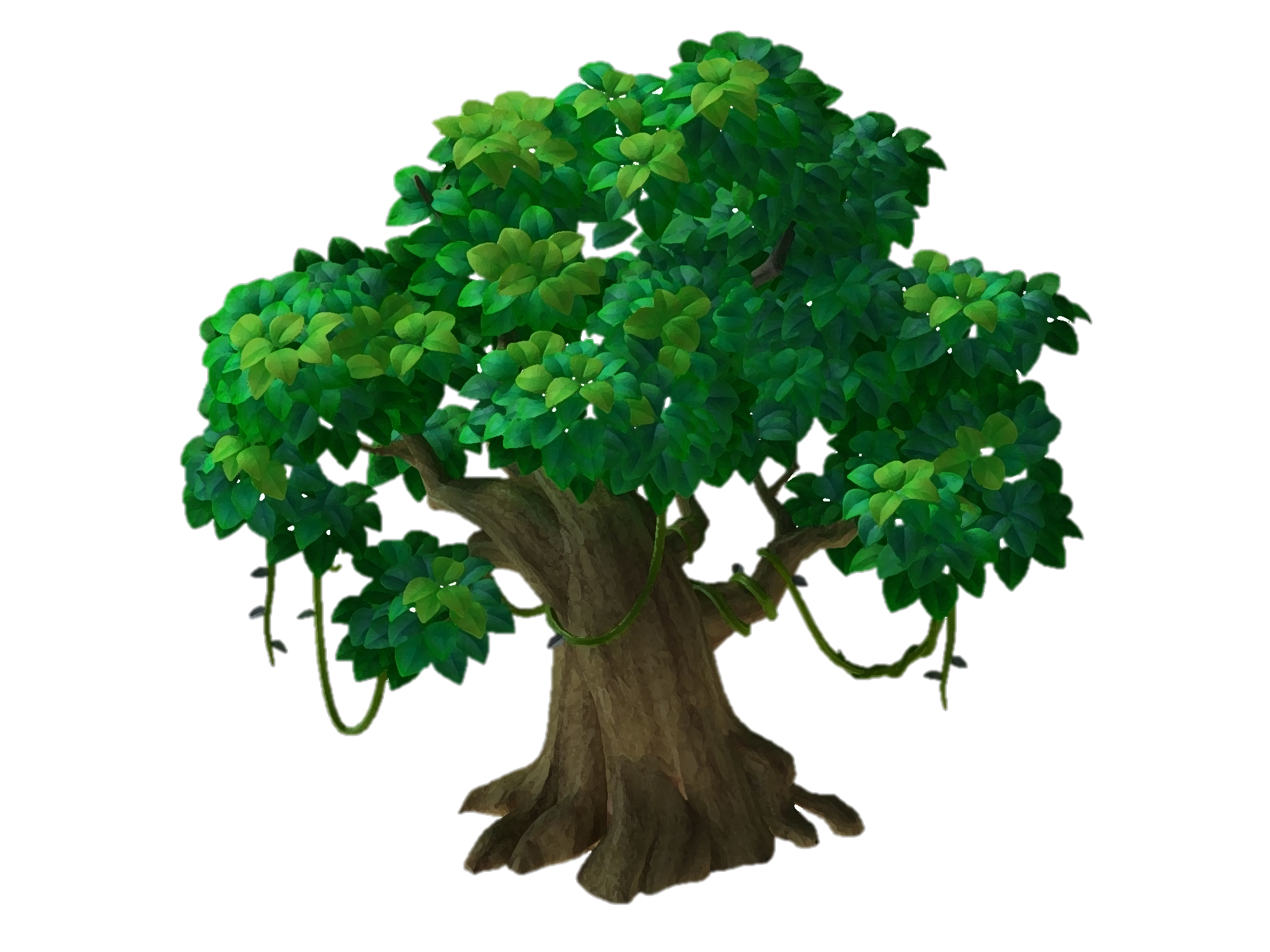 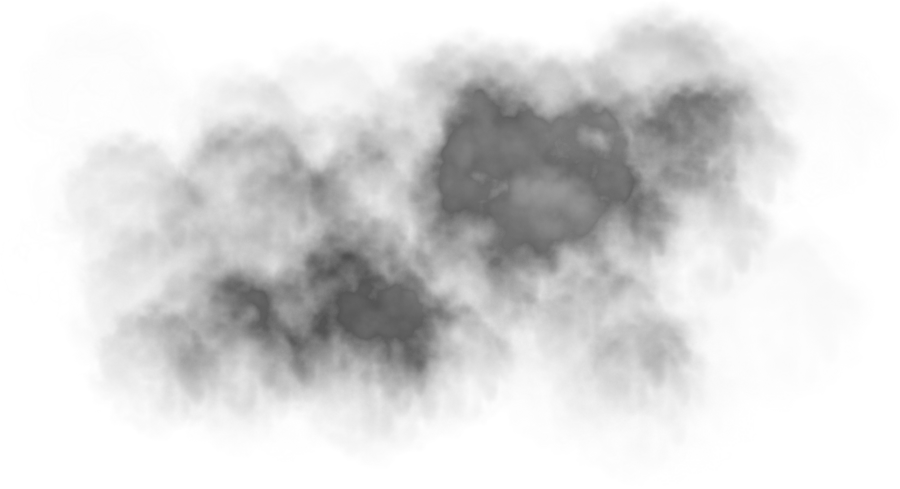 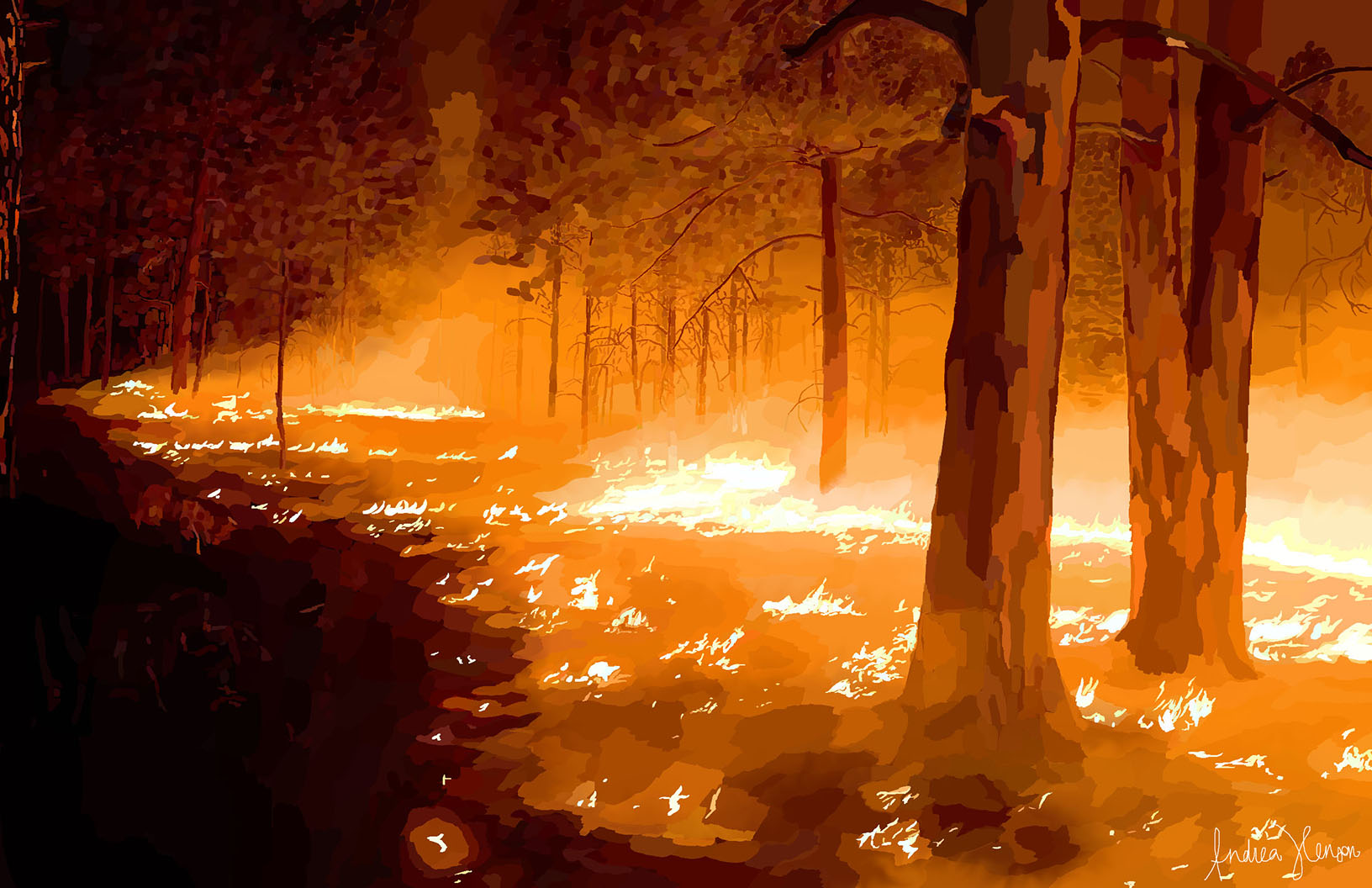 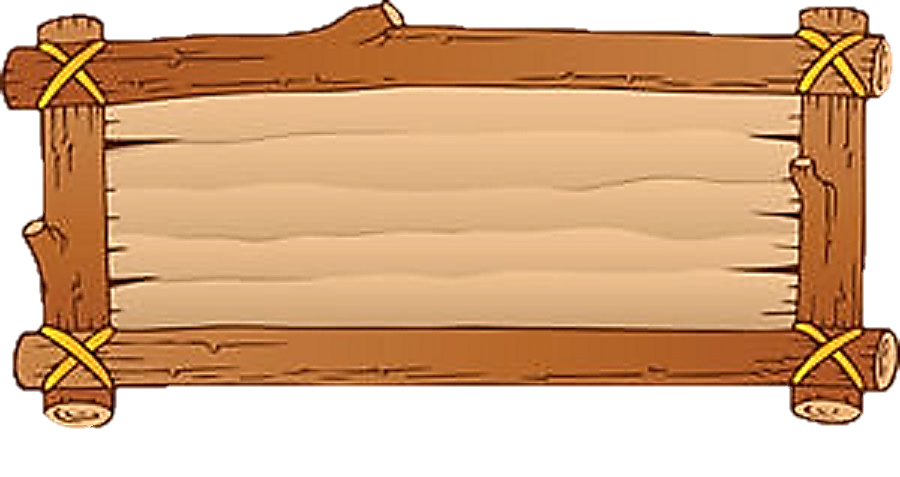 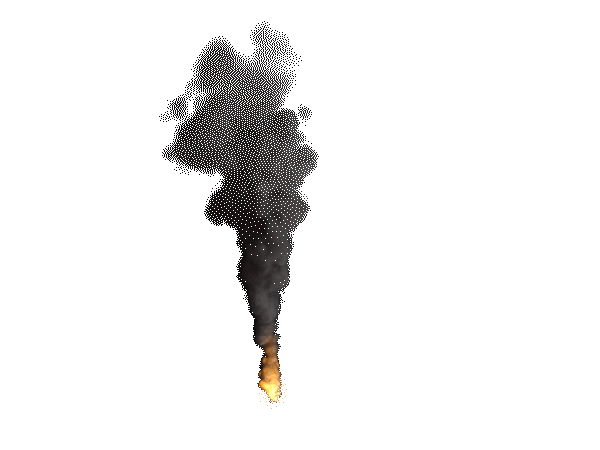 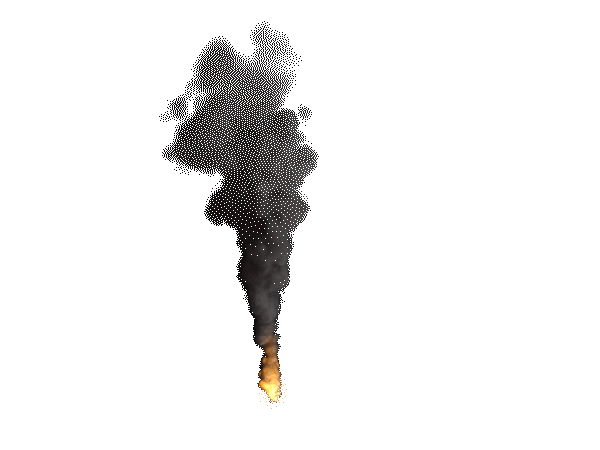 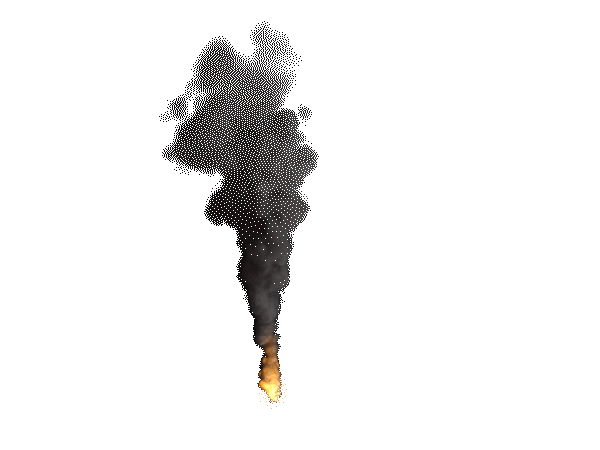 Câu 4. Thông thường chỉ cần xác định mấy hướng chính sẽ suy ra được các hướng còn lại?
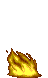 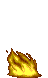 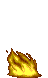 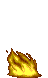 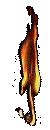 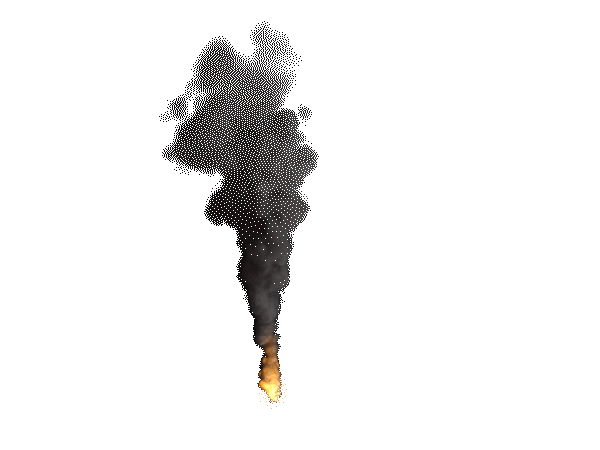 B. Sáu
C. Tám
A. Bốn
D. Chín
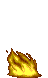 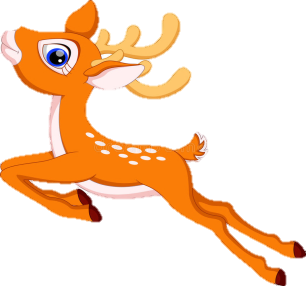 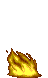 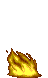 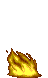 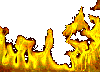 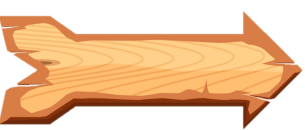 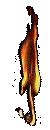 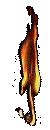 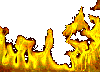 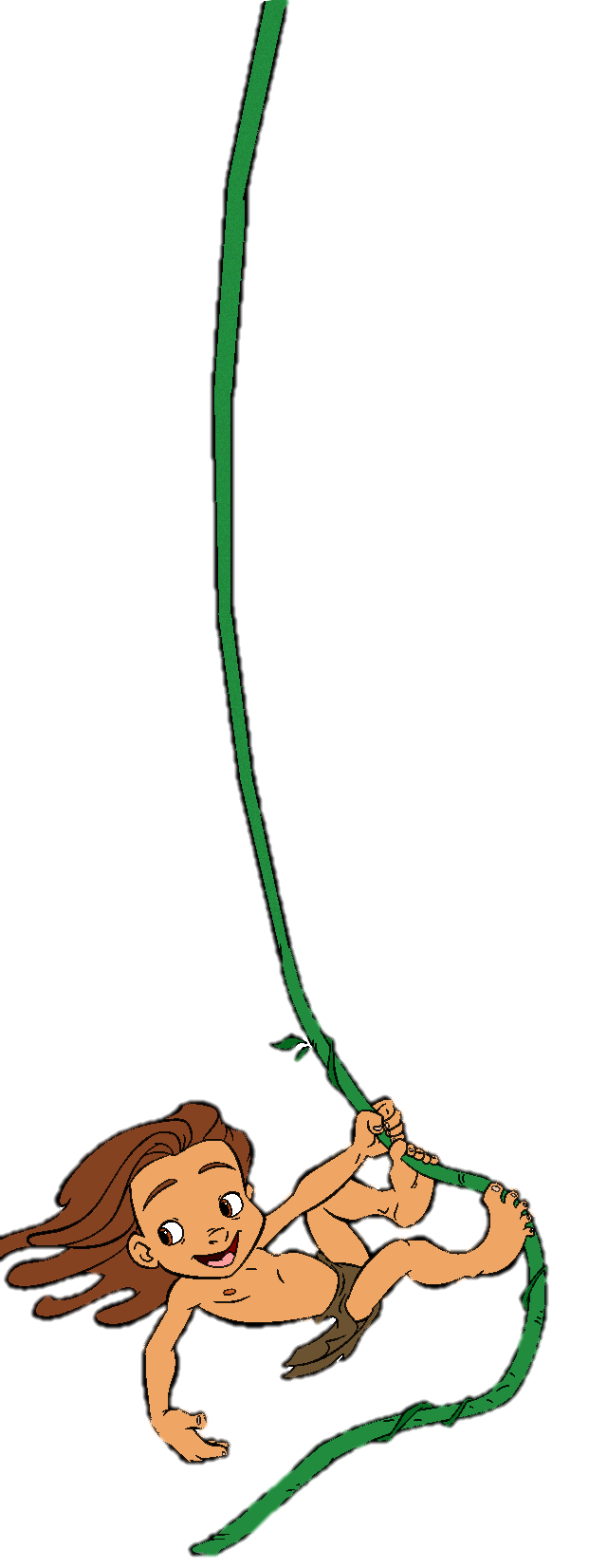 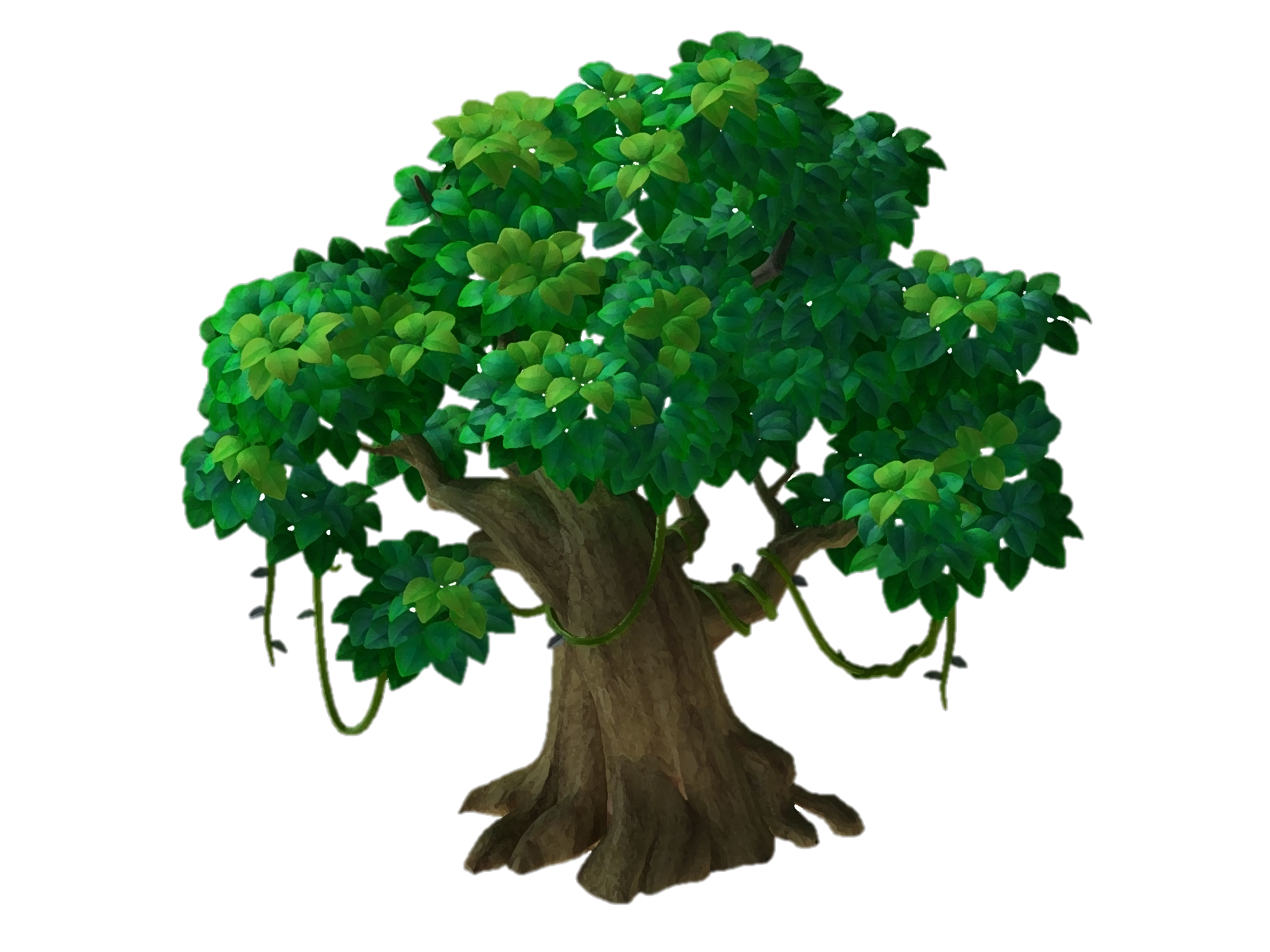 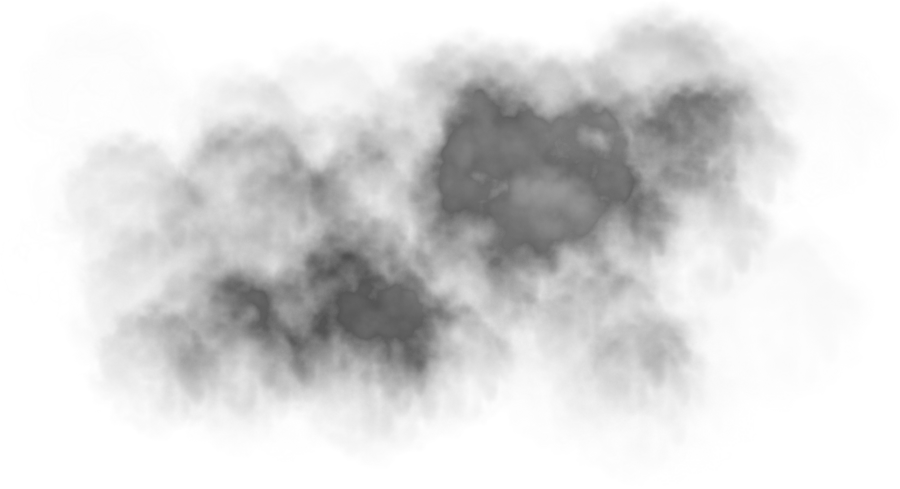 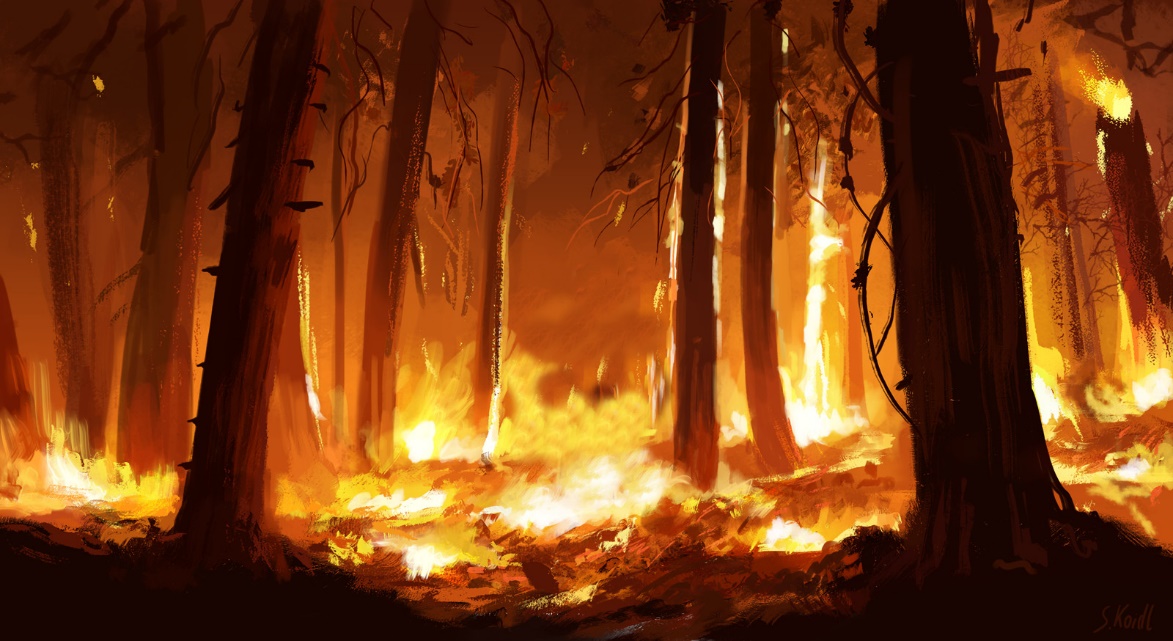 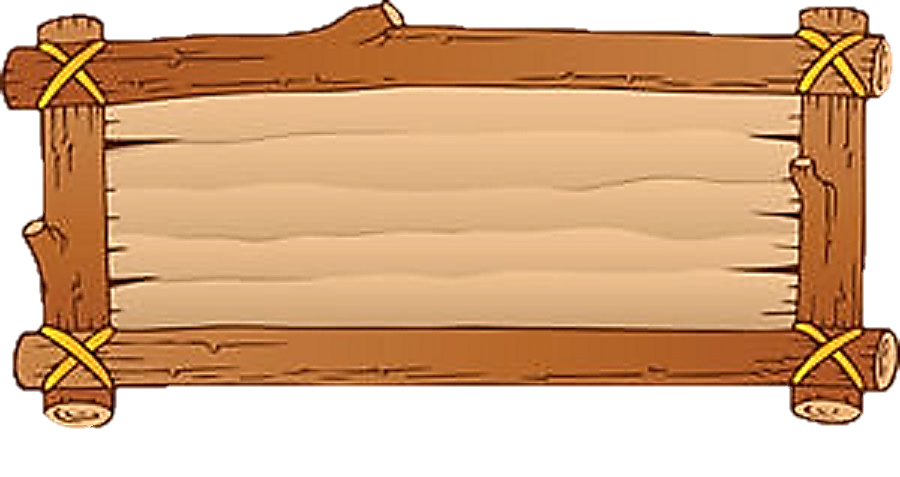 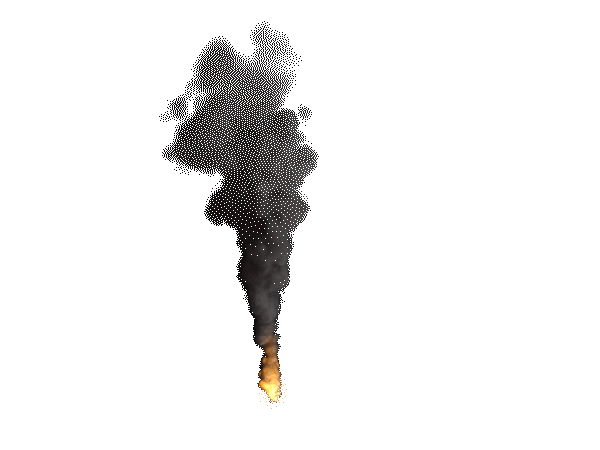 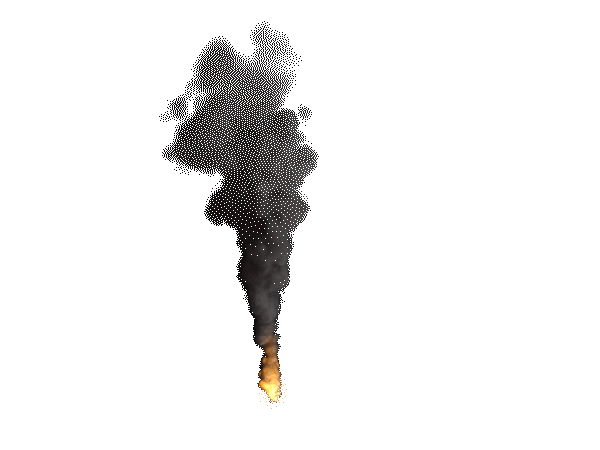 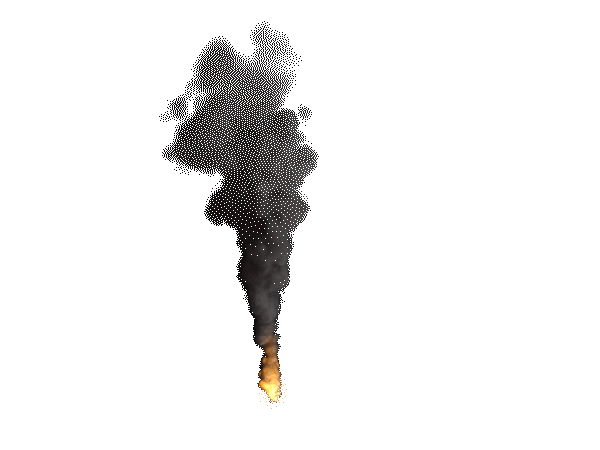 Câu 5. Trên vòng chia độ ở la bàn, hướng tây sẽ có số độ là ?
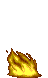 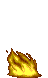 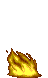 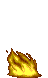 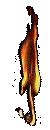 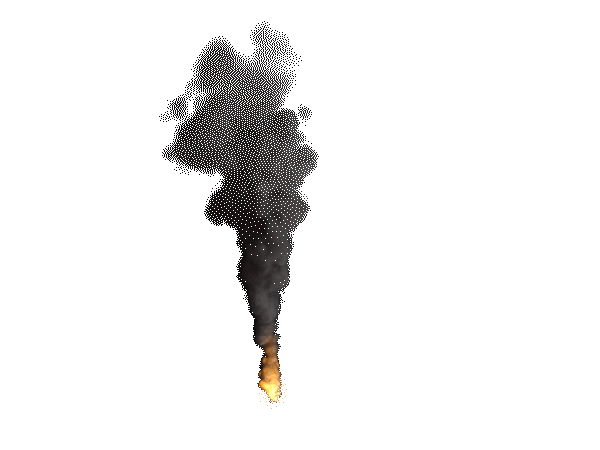 A. 0o
D. 2700
B. 90o
C. 180o
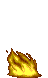 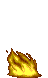 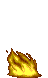 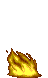 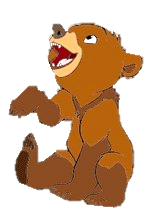 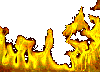 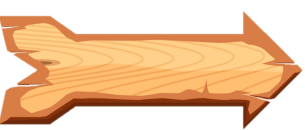 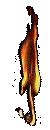 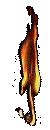 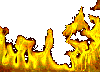 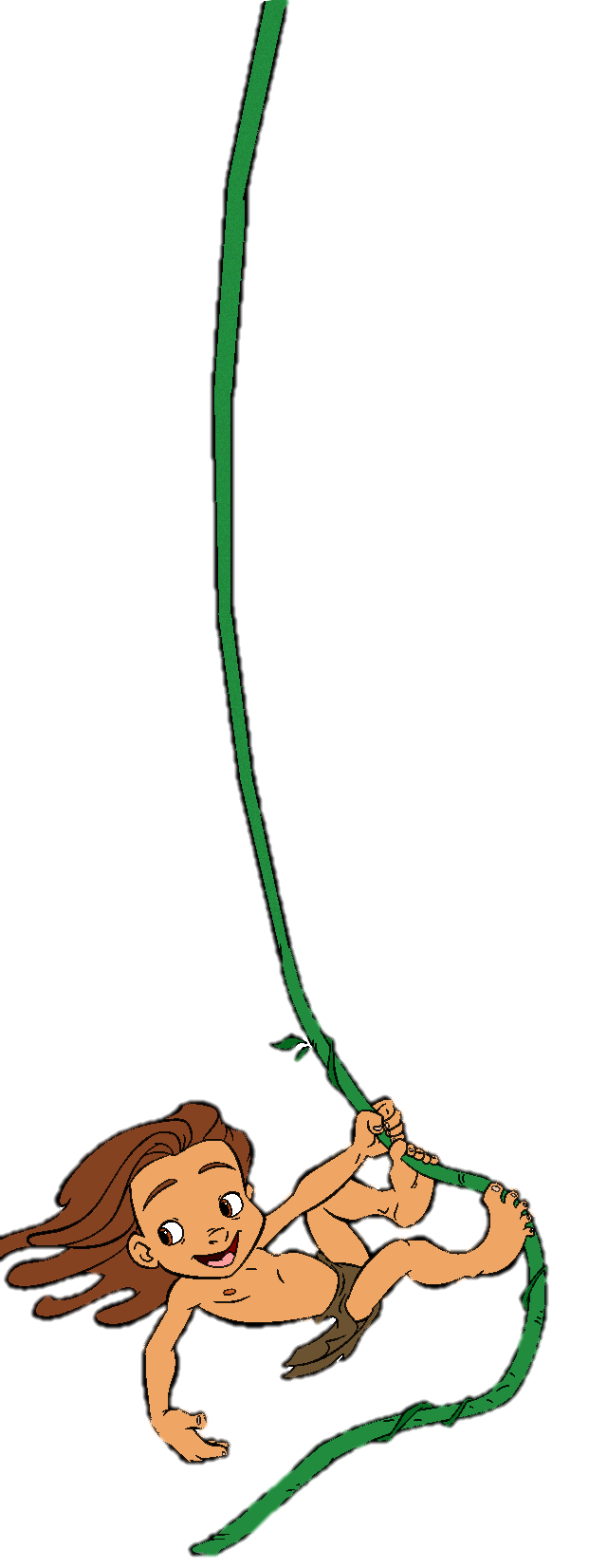 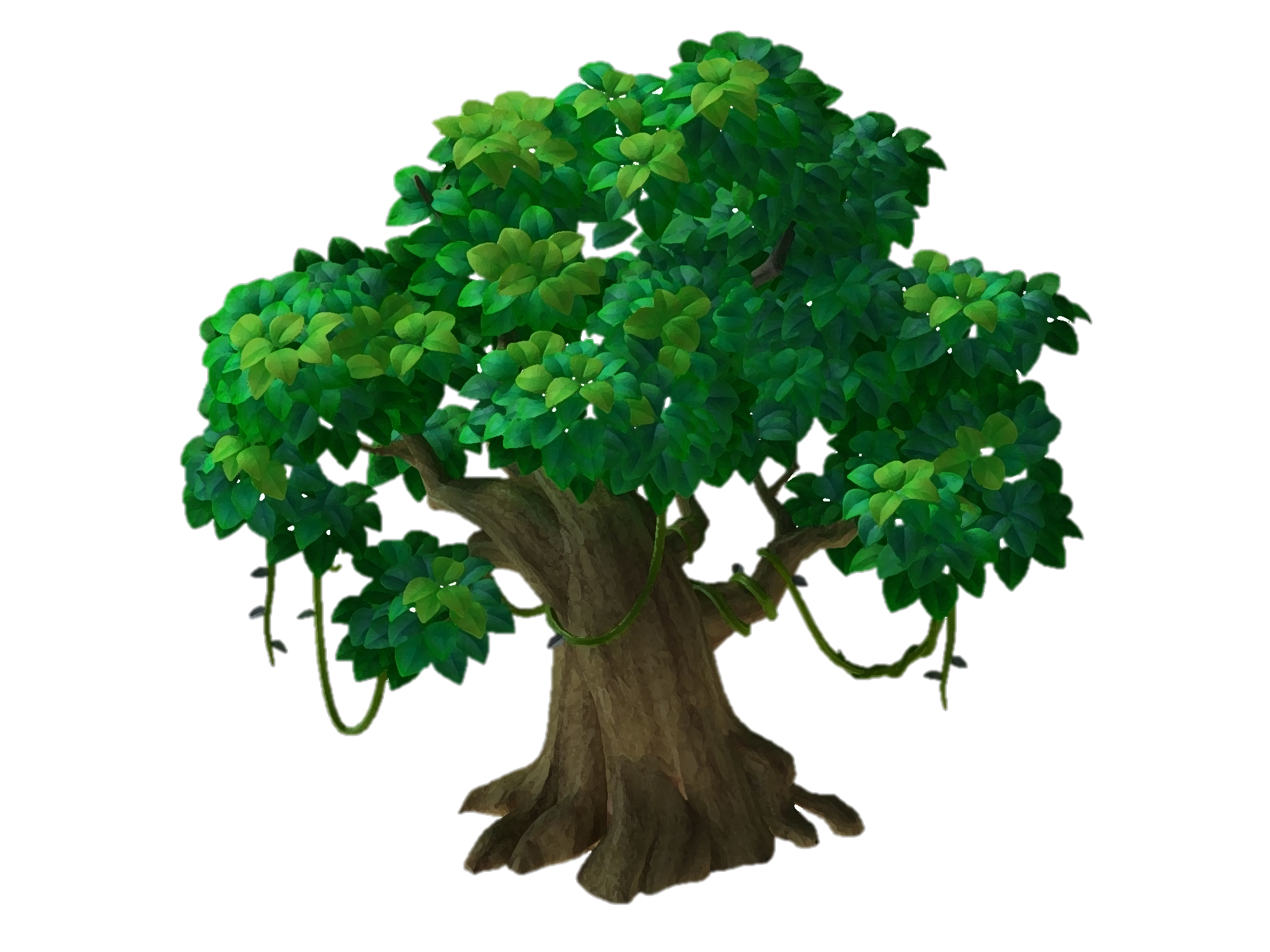 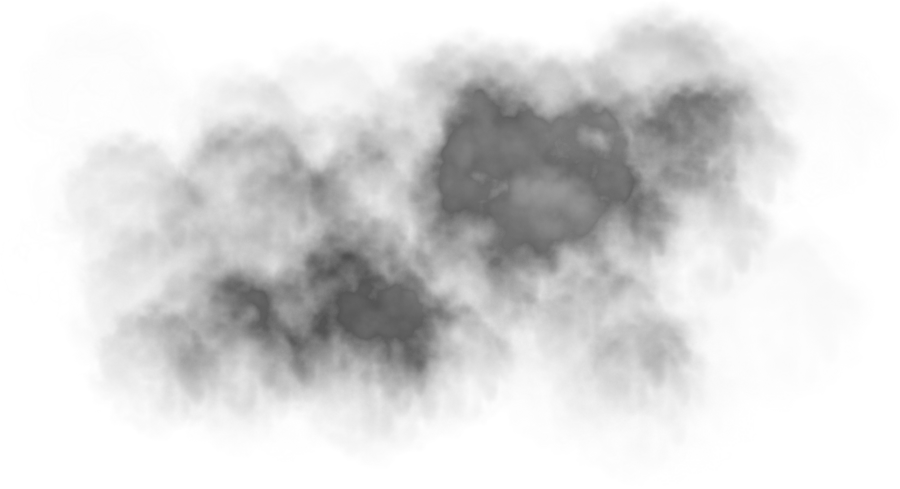 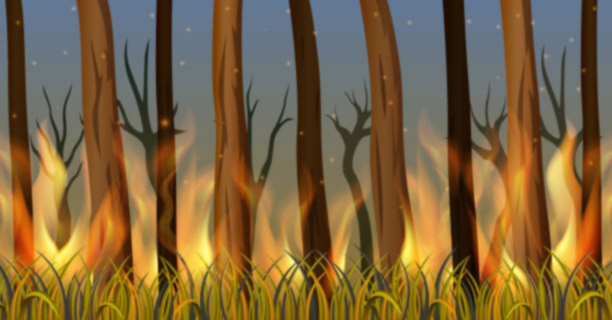 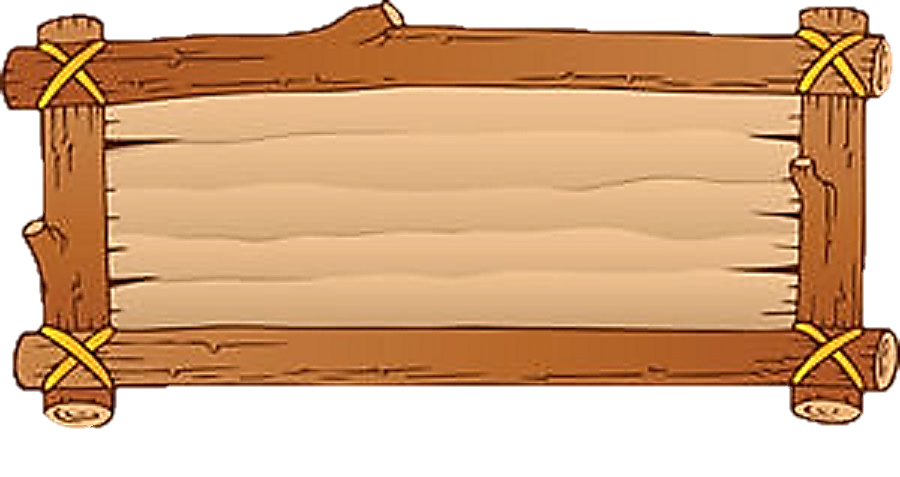 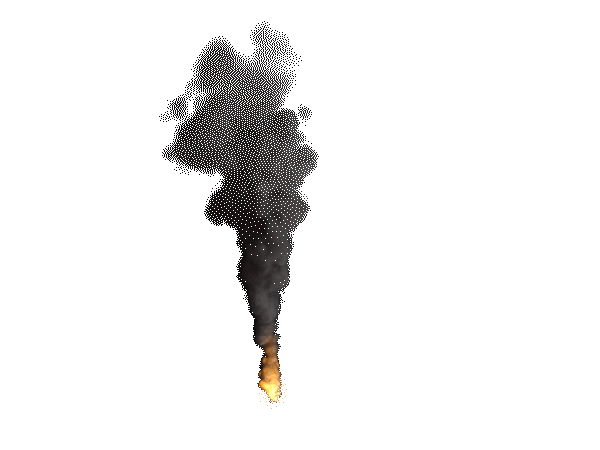 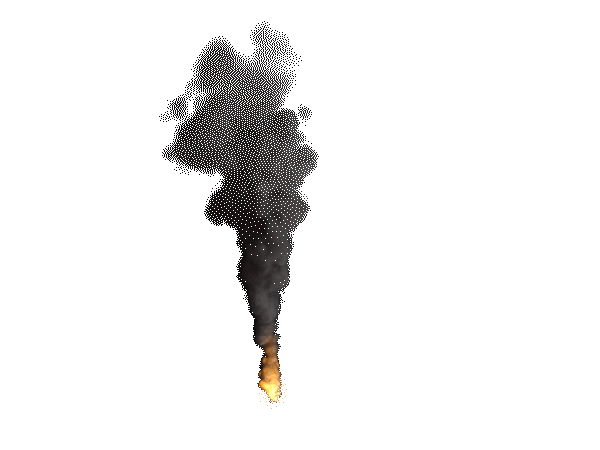 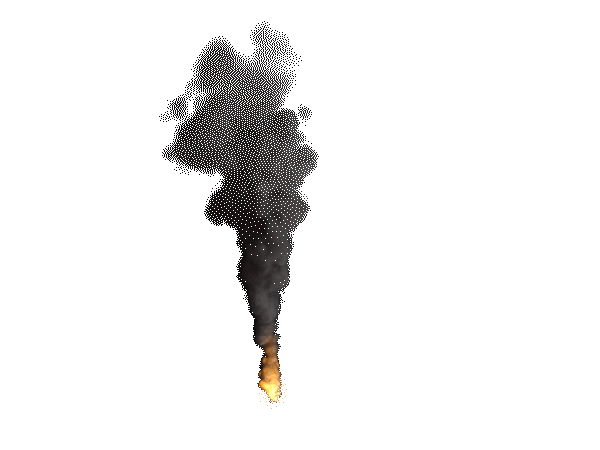 Câu 6. Mặt Trời mọc ở hướng đông, lặn ở hướng tây chính xác nhất vào mùa nào trong năm?
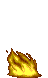 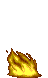 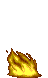 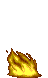 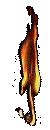 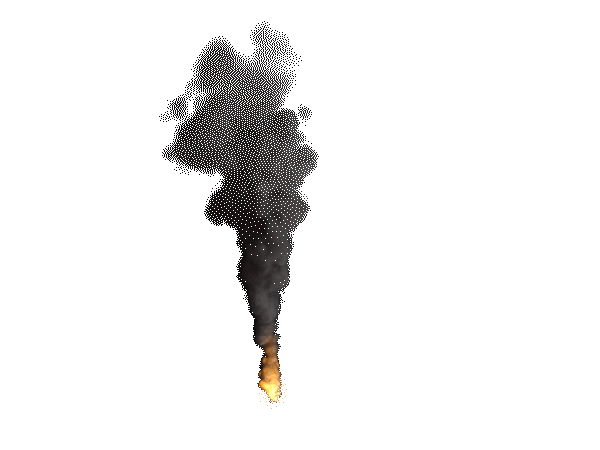 C. Mùa xuân
B. Mùa đông
A. Mùa hè
D. Mùa thu
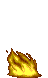 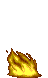 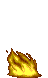 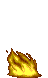 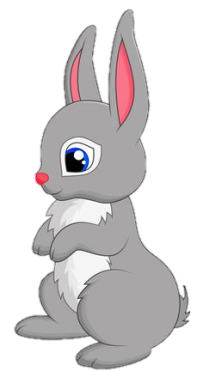 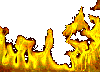 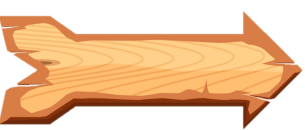 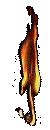 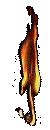 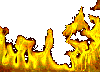 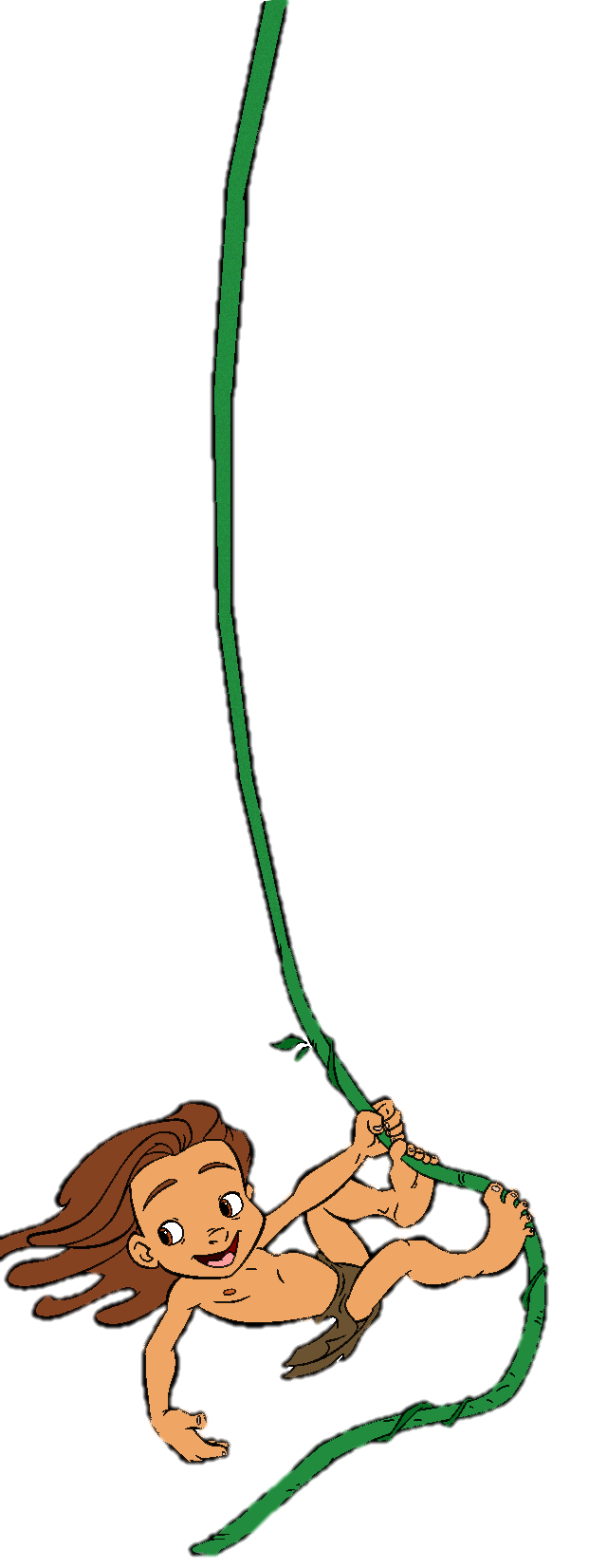 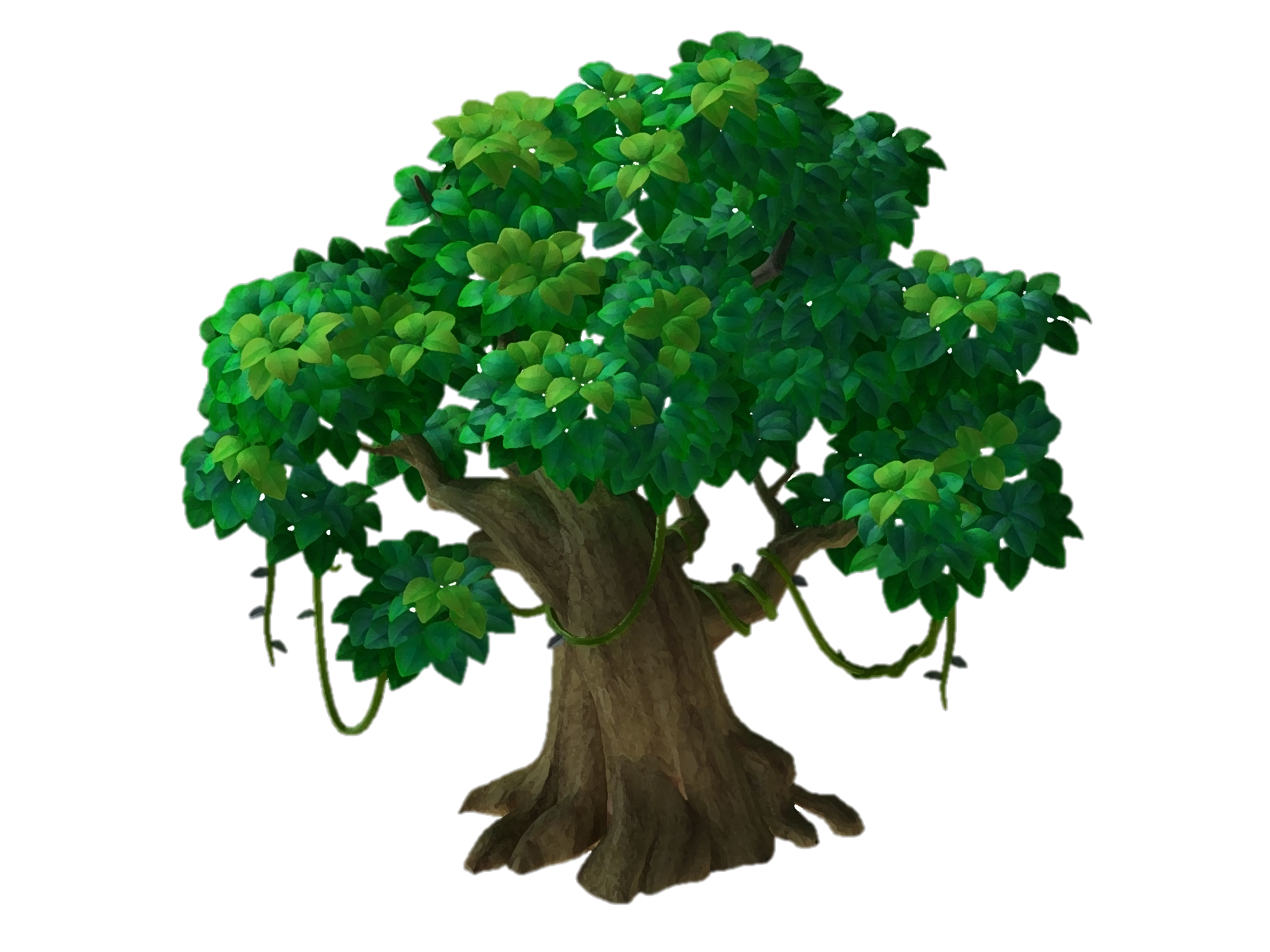 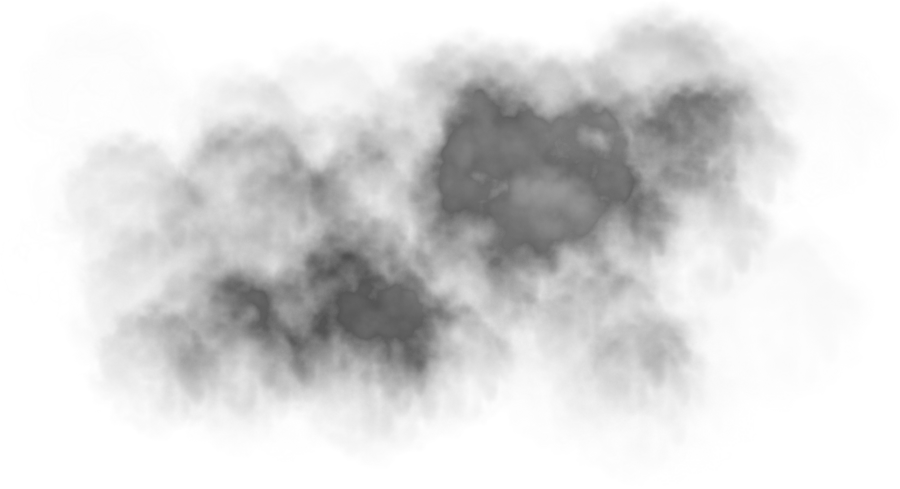 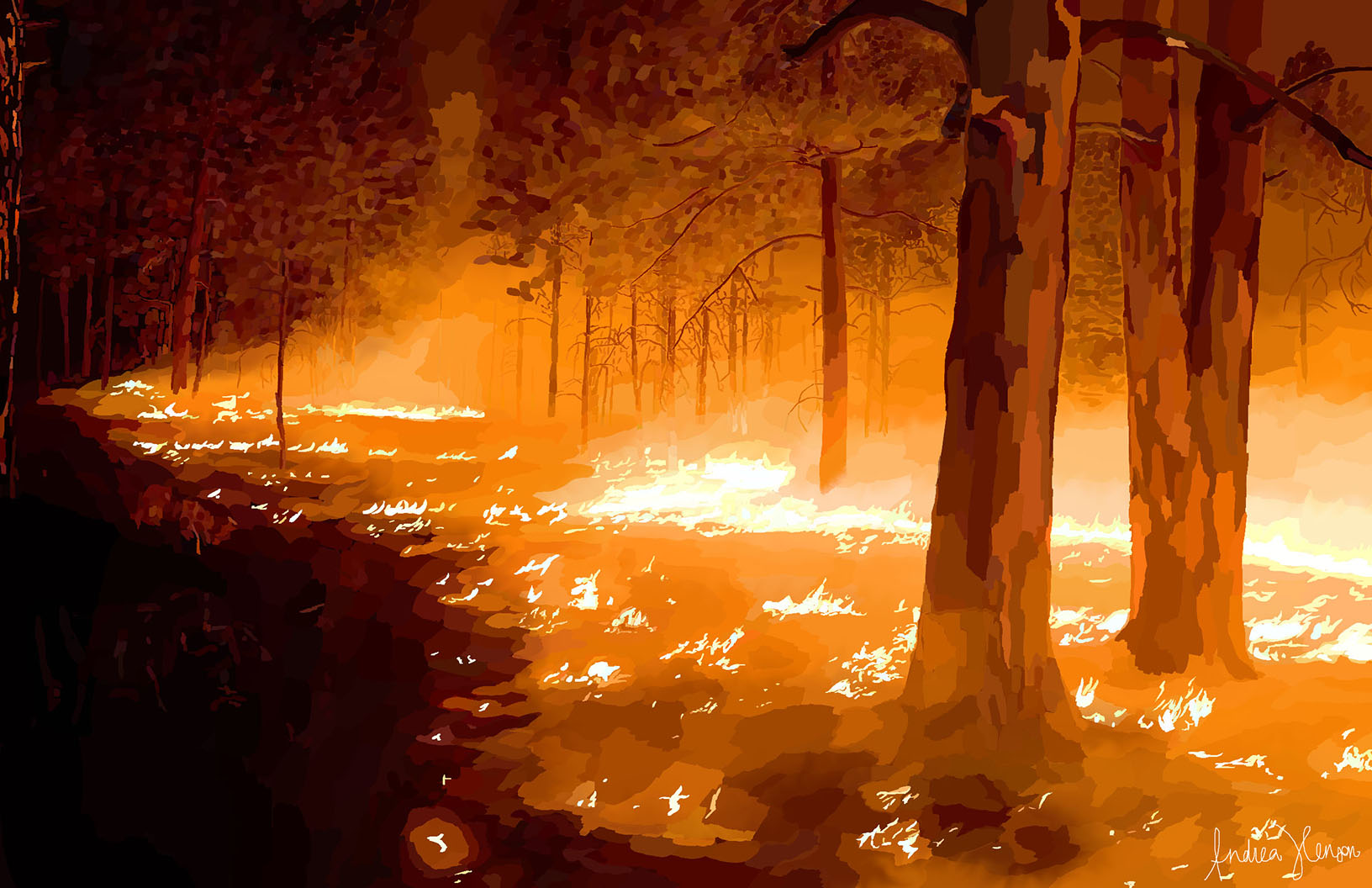 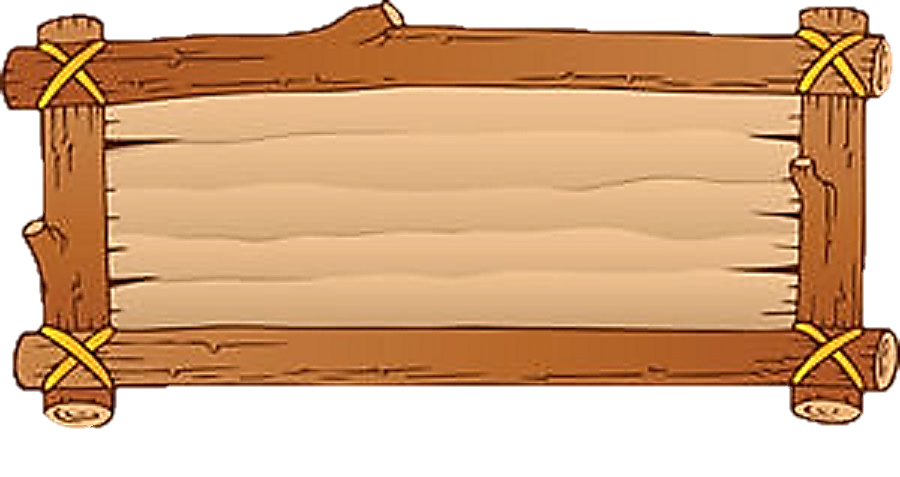 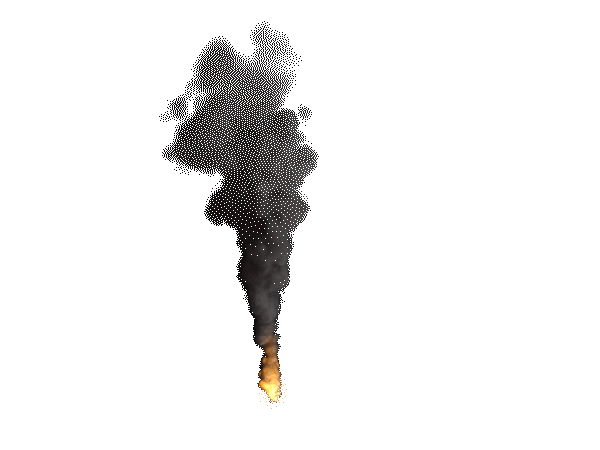 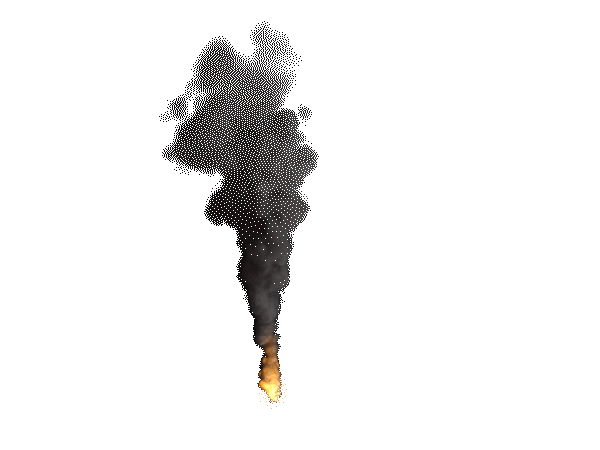 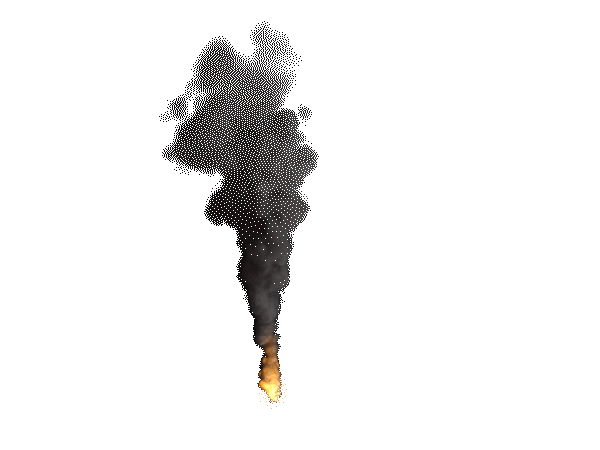 Câu 7. Bắc bán cầu là đêm mùa xuân thì ở Nam bán cầu sẽ là
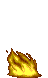 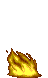 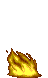 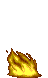 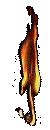 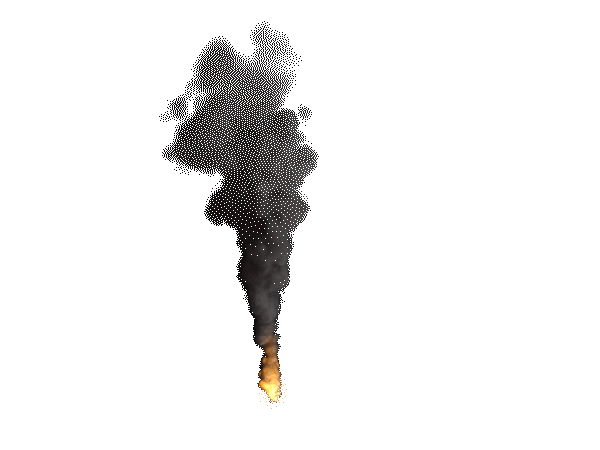 A. ngày 
mùa thu
B. ngày 
mùa hè
D. đêm 
mùa hè
C. đêm 
mùa thu
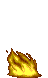 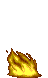 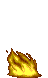 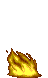 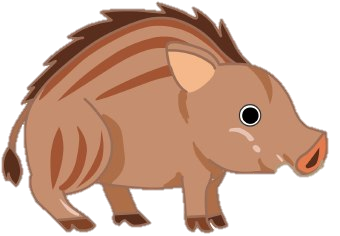 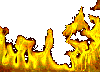 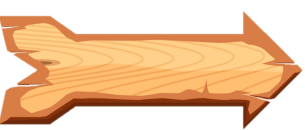 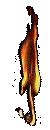 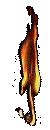 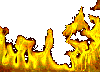 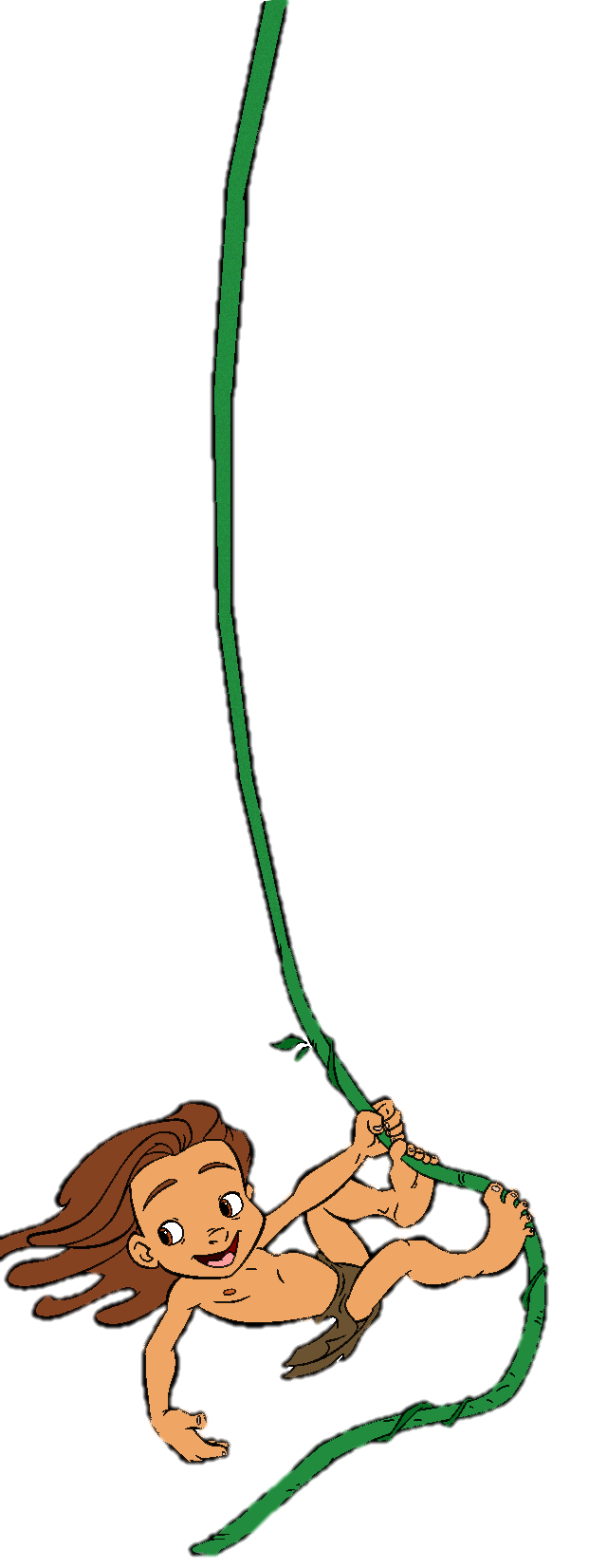 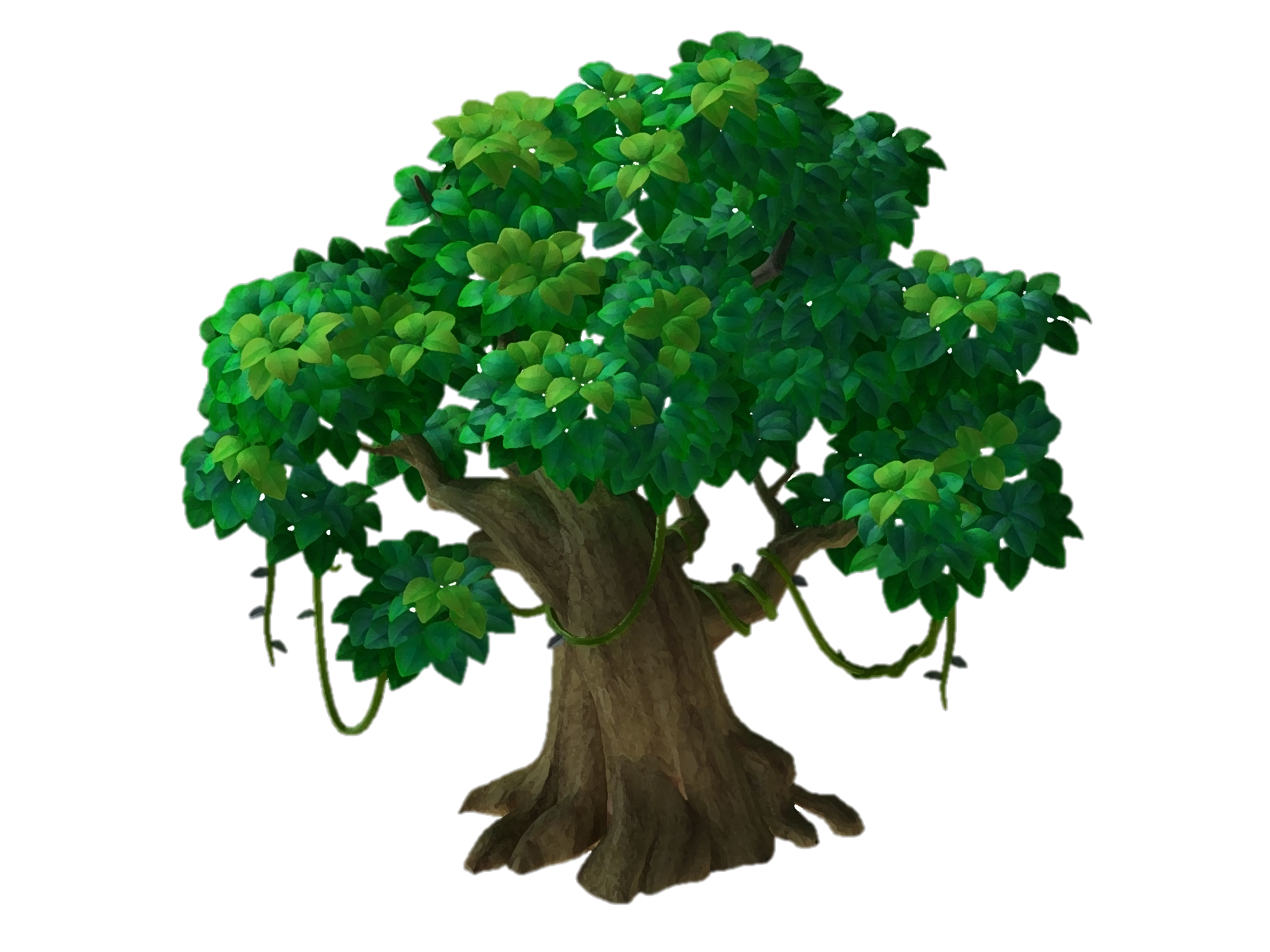 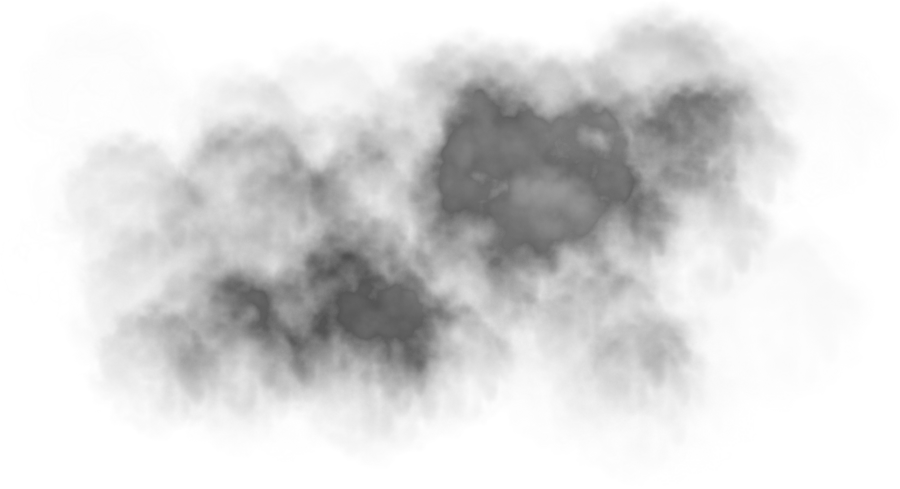 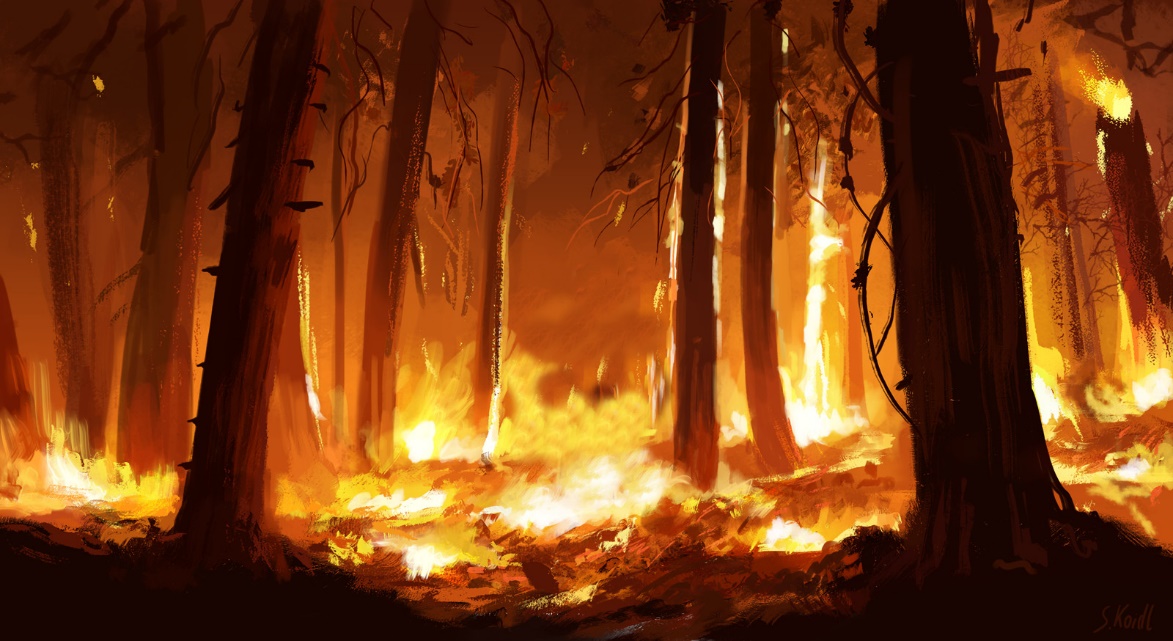 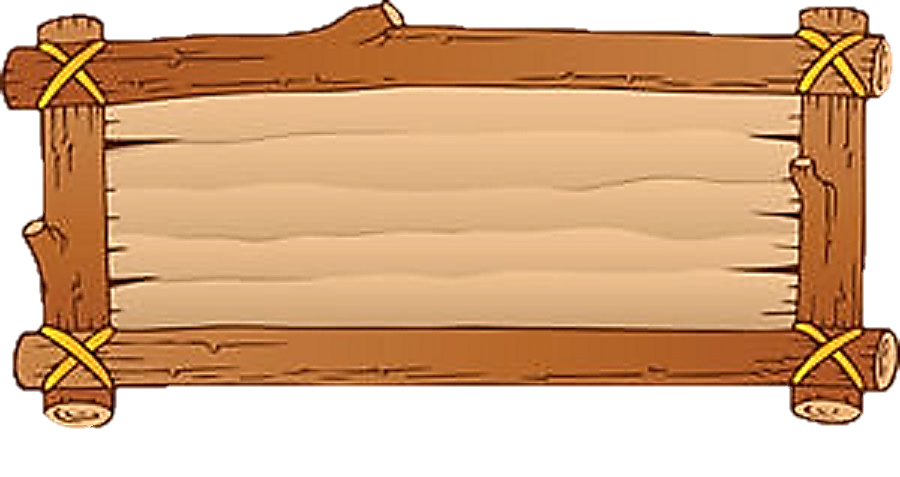 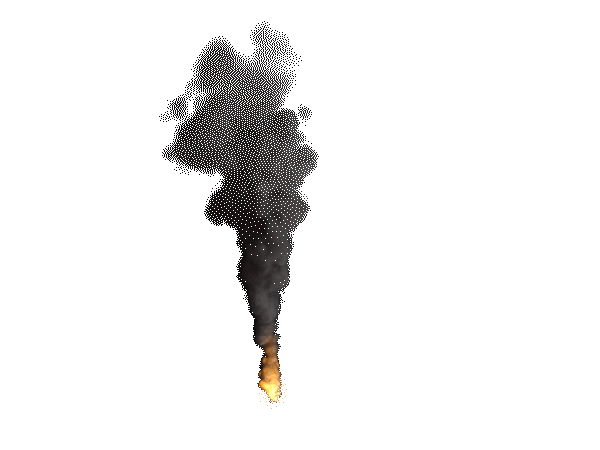 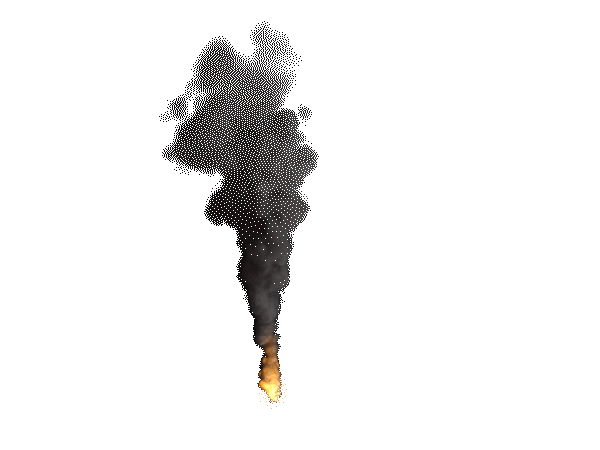 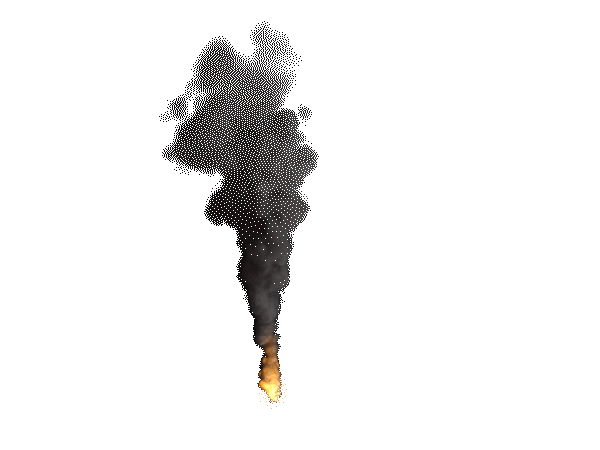 Câu 8. Dựa vào một loài hoa mà ta có thể biết được hướng Mặt Trời mọc. Đó là loại hoa nào dưới đây?
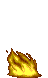 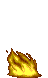 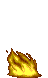 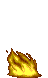 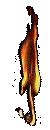 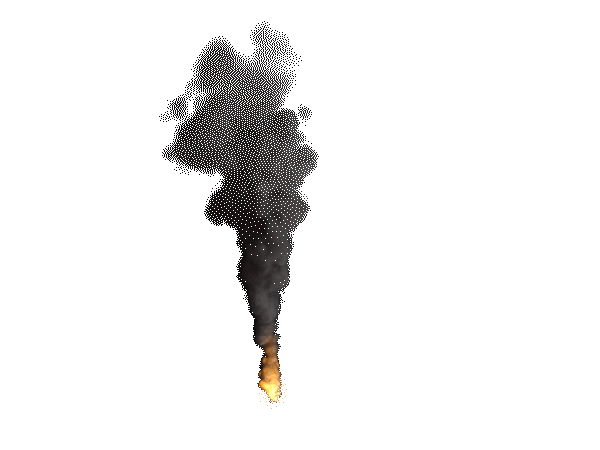 D. hướng dương
A. mười giờ
B. dâm bụt
C. đào, mai
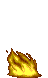 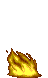 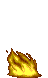 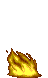 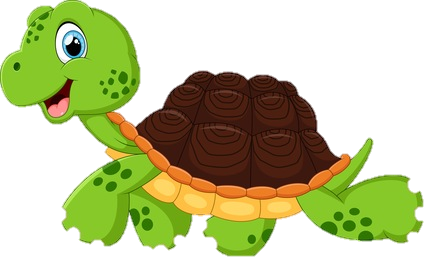 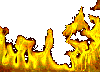 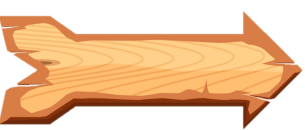 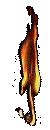 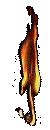 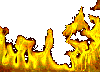 1
Xem lại bài đã học
Dặn dò
2
Hoàn thành bài tập SGK trang 135 và 136
3
Chuẩn bị trước nội dung chương 3
[Speaker Notes: Hoàn thành bài nào GV linh động viết vào nhé]